Our Theory of Change
Data-Driven Organization
Turning data into information and information into action
Data
Storytelling
Data
Visualization
Data
Development
Increasing value to community problem solvers
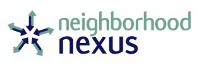 How We Approach Our Theory of Change
We have three main approaches to creating an evidence-based, data-driven decision-making culture in the region:

 Develop and maintain the most comprehensive collection of neighborhood-level data, enhanced by state-of-the-art visualization tools and sophisticated data journalism. Our vehicle to achieve this is our website: www.neighborhoodnexus.org
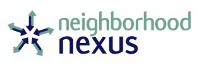 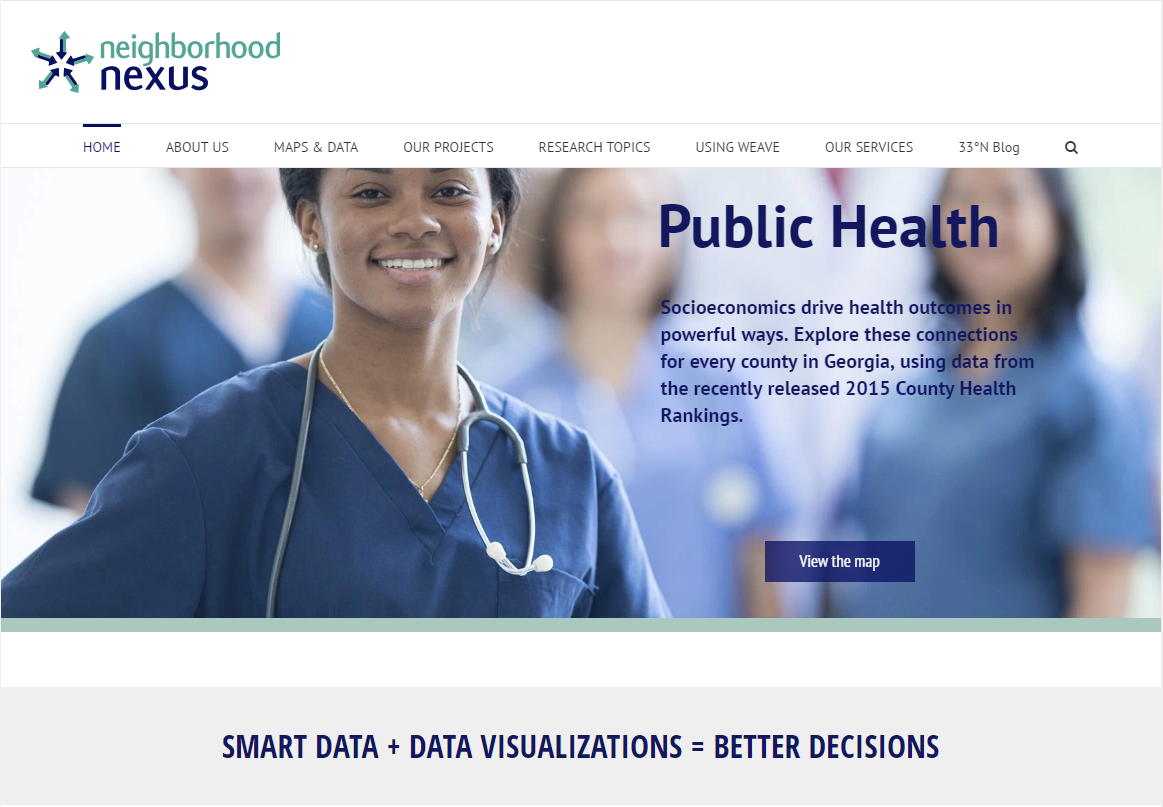 http://neighborhoodnexus.org/
[Speaker Notes: Role and purpose of ARC and Neighborhood Nexus, relationship to NNIP 
 
ARC Resources to non-profit and government sector
Frame context of who is sharing data and how
Discuss how data is influencing Regional priorities
What are the major challenges?
Regional Data and Tools 
History of ARC and Neighborhood Nexus
Found ourselves without a CIS
Weird because TAP
Community Intelligence System
Decision Support tool
Talk through the data-driven decision-making process
Big data and Data Science as “cool”
Then talk about what we do isn’t that cool
Making the leap from data to information is critical
But what we spend most of our time on is helping communities, clients, whatever, turn that information into action by being data curators and data storytellers.
So we take our lessons learned from the science of data, then leave that behind and focus on the art. The art of driving an agenda to make policy decisions.
We essentially make big data small by focusing on the big narrative instead of Big Data- So in that respect, we get a lot of guidance…
Get a lot of support and guidance from NNIP in helping us think through that data-driven process… Biggest challenge is data literacy
The reason I always talk about the data-driven process is that Google has spoiled us. We confuse getting results from searches with getting information we can use to make data-driven decisions.
This data worldview we have helps organize and coalesce different types of organizations around common causes because the difficult challenges we face are systemic (talk about the cycle), and this data-driven framework, with having LOTS and LOTS of data at its core, helps bring these different voices to the table and allows us look to solutions that speak to the system. There are lots of organizations out there that are doing truly amazing things – but to tackle these systemic challenges, YOUR organization alone can’t solve it by yourself. This process I talk about, these types of community intelligence systems, they are central to collective impact – they drive collective impact efforts.
Which gets us back to why a regional planning organization was interested in this in the first place. It helps us take on the role we are best suited for – a community convener, a safe space to talk about these complex, systemic issues.

So – I’m done with my soapbox for now. I do actually have some slides to show you. These help exemplify  some of the things I was talking about.]
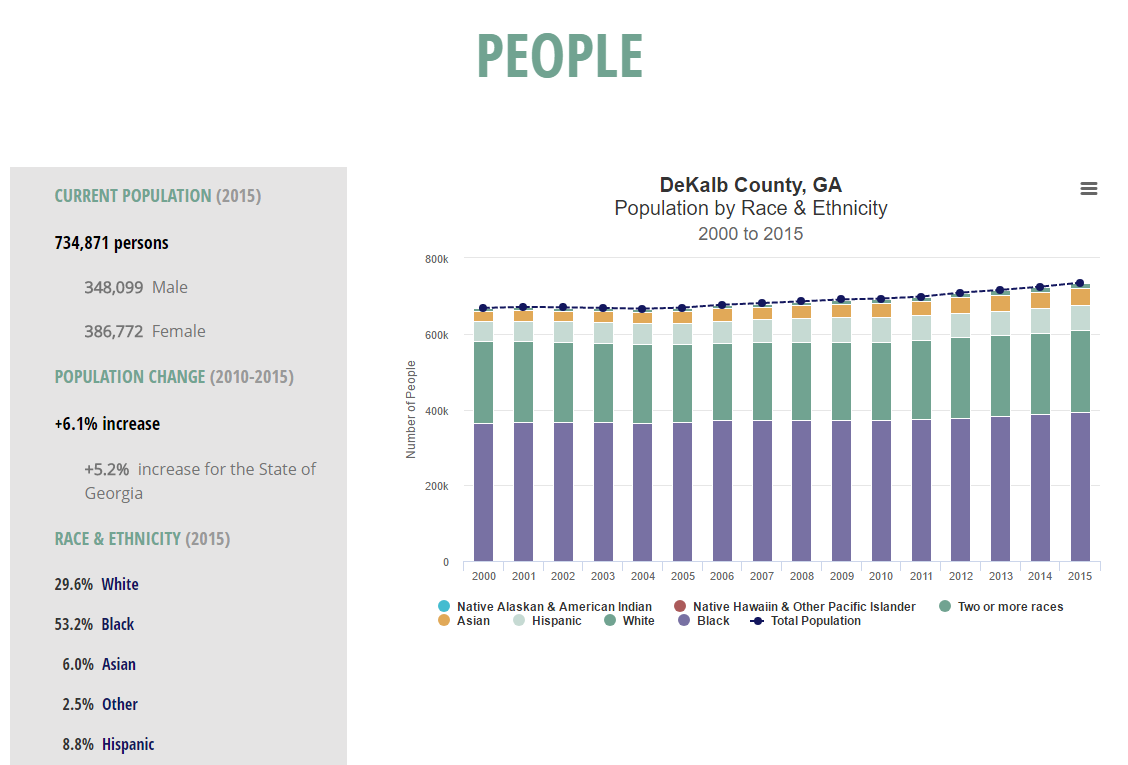 Data As A Public Good
http://neighborhoodnexus.org/
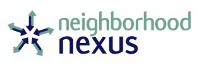 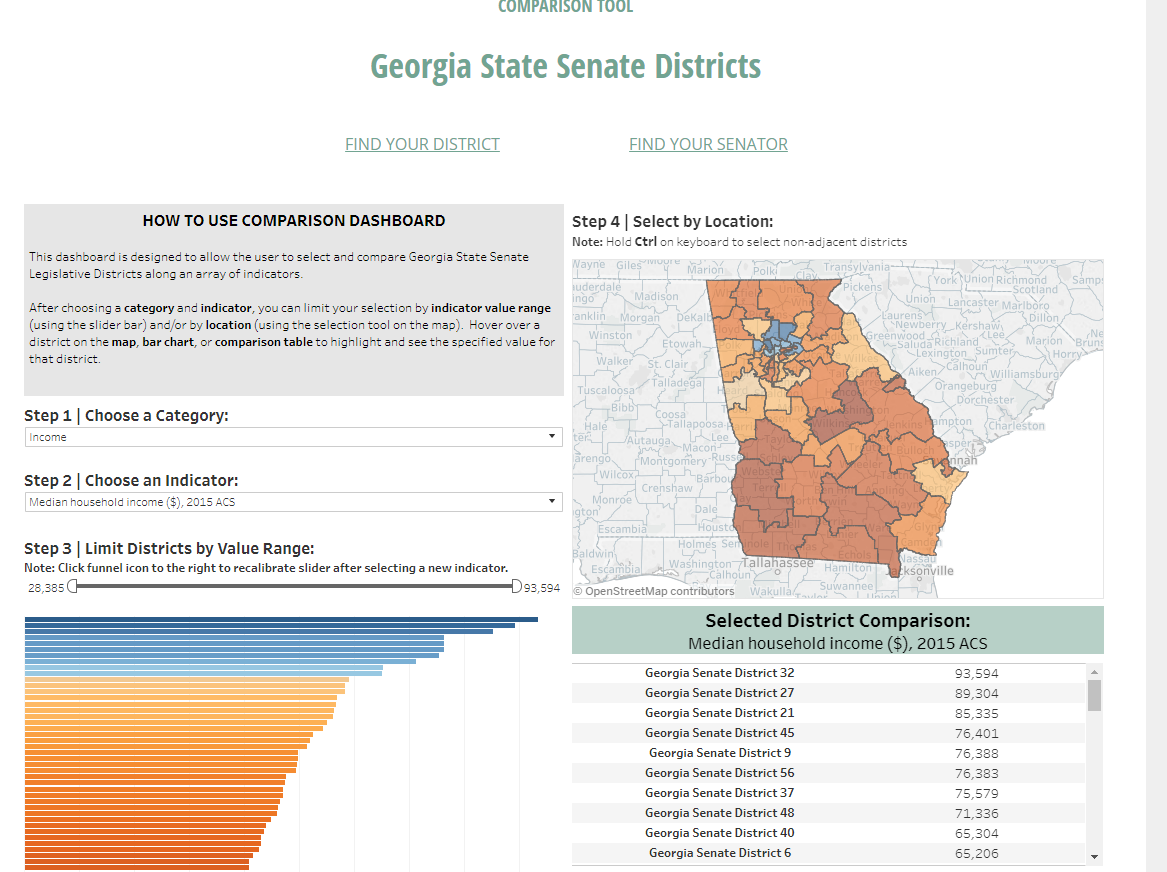 http://neighborhoodnexus.org/case-studies/enterprise/
5
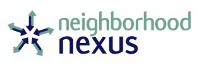 How We Approach Our Theory of Change
2. Engage with community organizations to promote better data literacy and increase capacity through training, data analysis and story-telling.
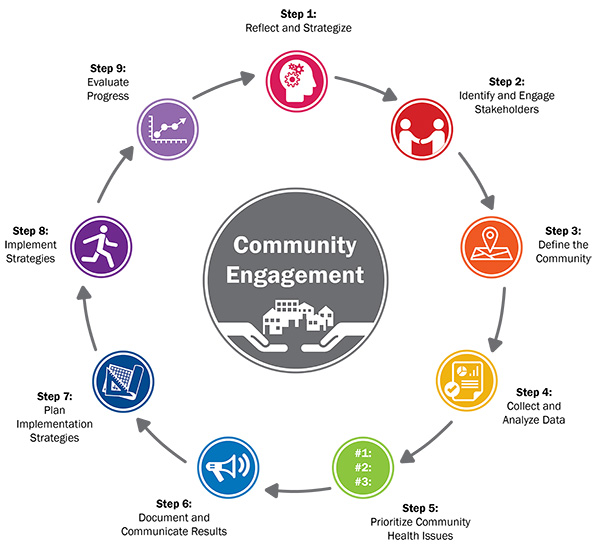 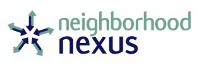 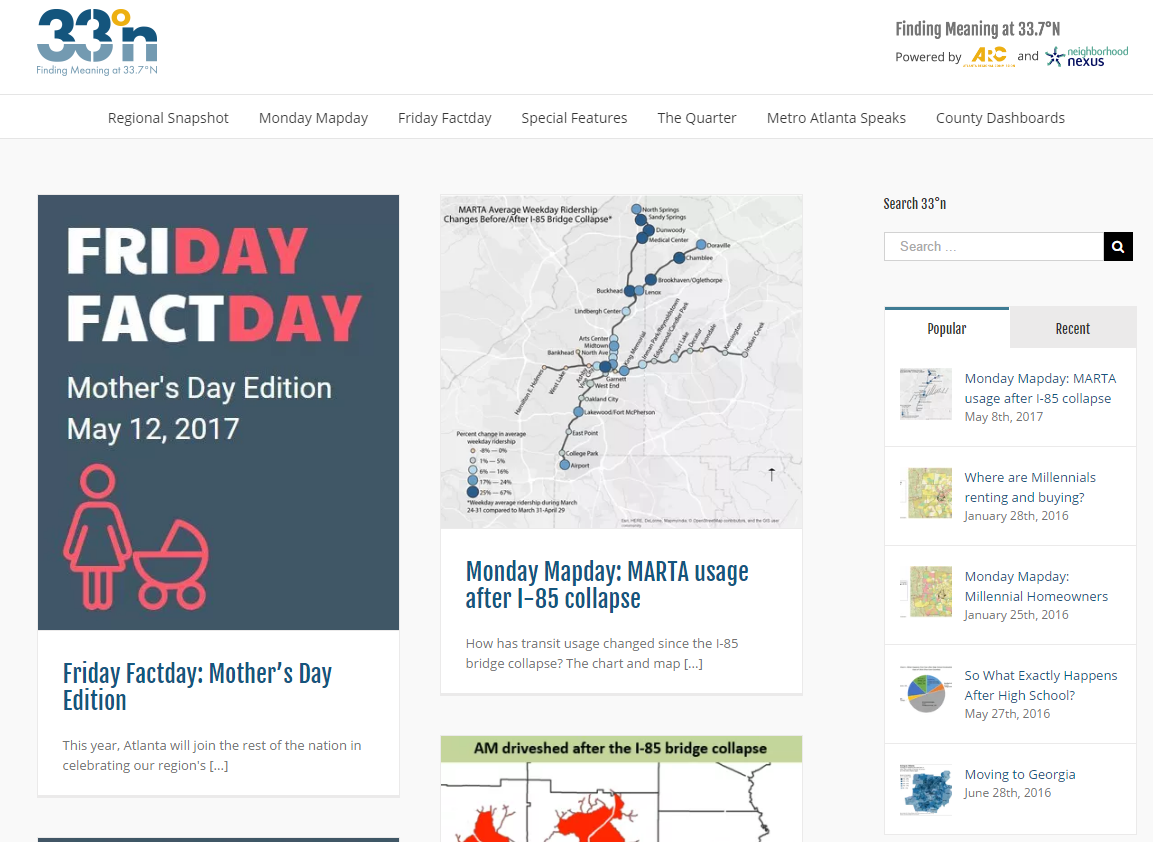 Data Story -Telling
http://33n.atlantaregional.com/
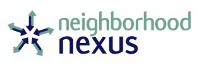 Junior LeagueAnnotated Asset Map
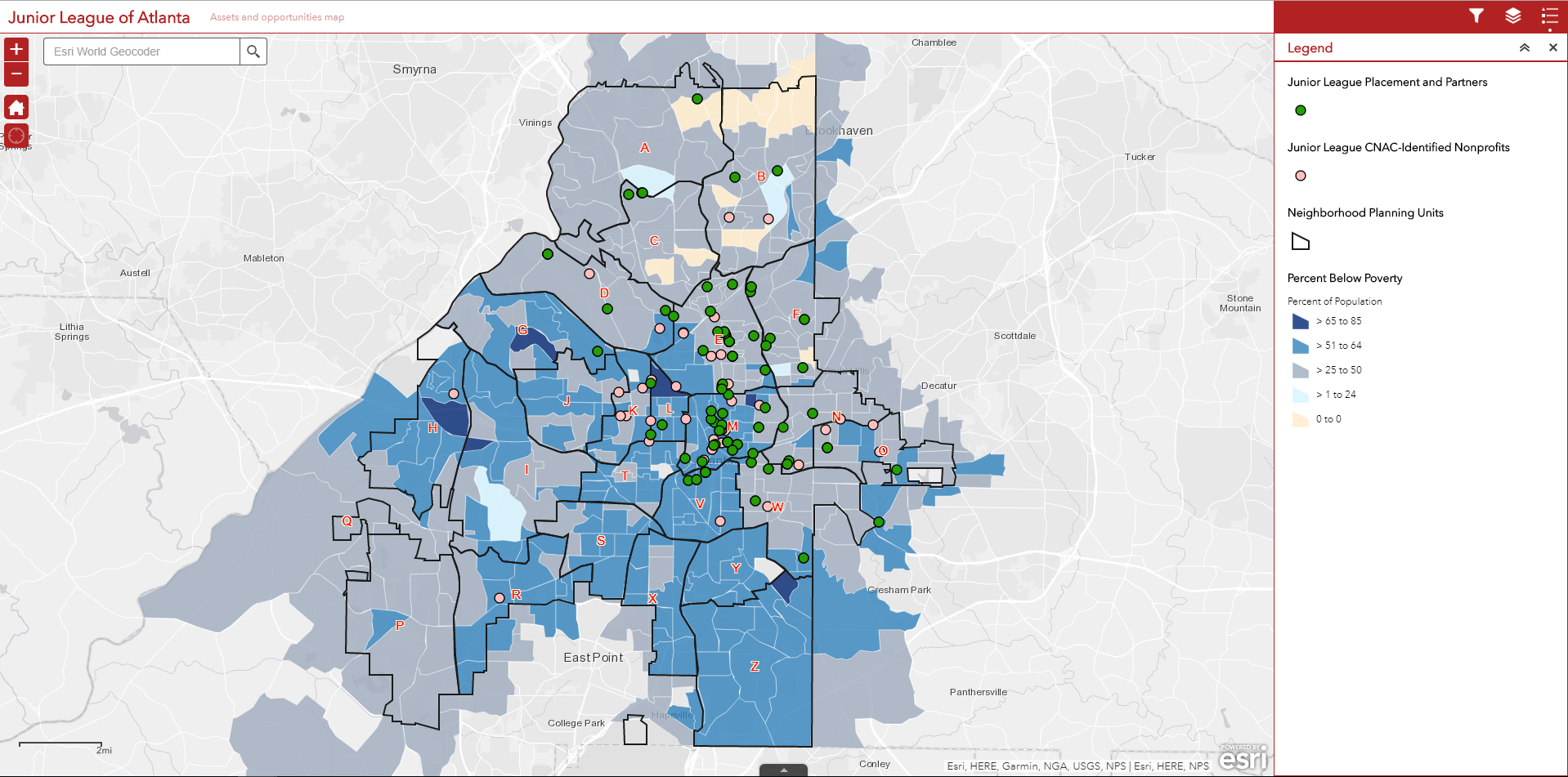 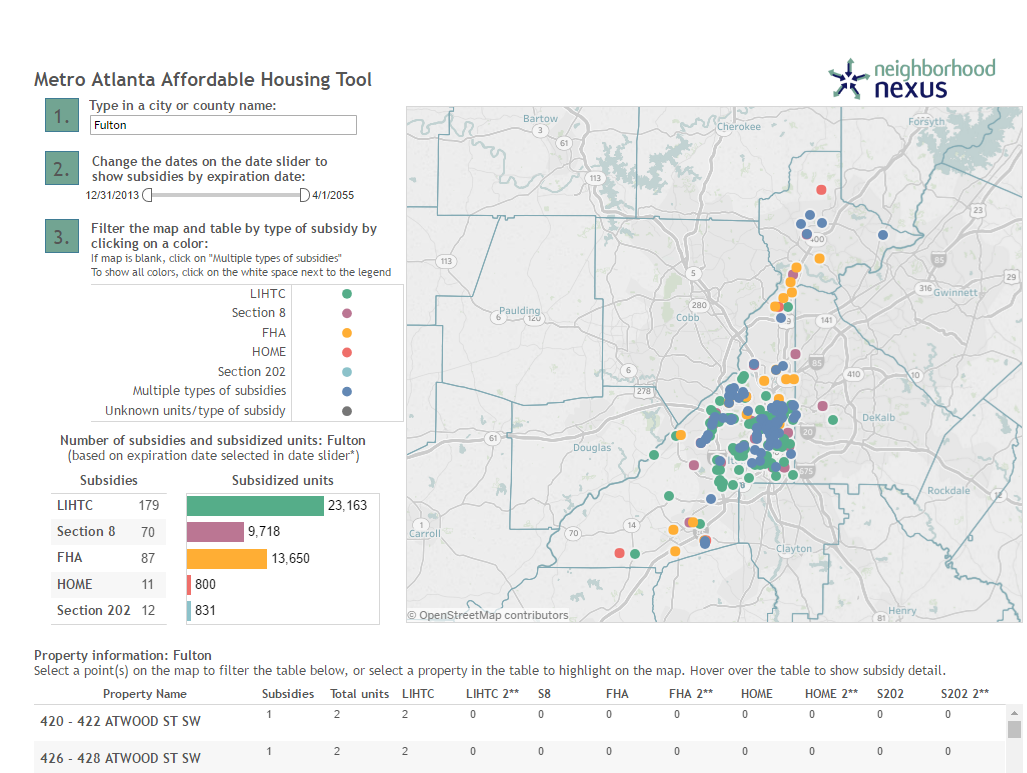 Enterprise Community Partners
http://neighborhoodnexus.org/case-studies/enterprise/
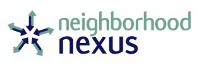 How We Approach Our Theory of Change
3. Perform deep-dive engagements as part of our fee-for-service portfolio to help organizations identify key indicators of progress to measure the impacts of their work and investments.
Health
Get Georgia Reading
ARCHI
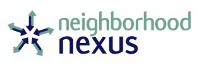 Income
Stabilization
Education
Learn4Life
GEEARS
GA Partnership
United Way
Laureus
City of Atlanta
Learn4Life
http://l4lmetroatlanta.org/
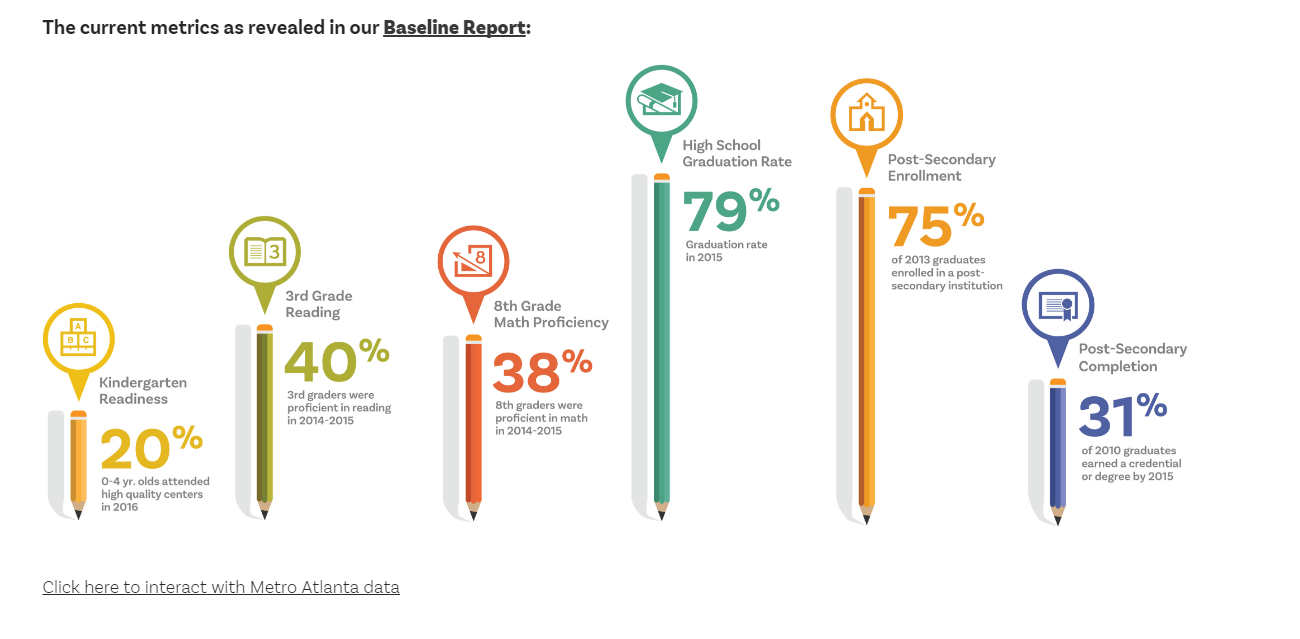 Physical Fitness and 3rd Grade Reading Proficiency
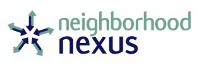 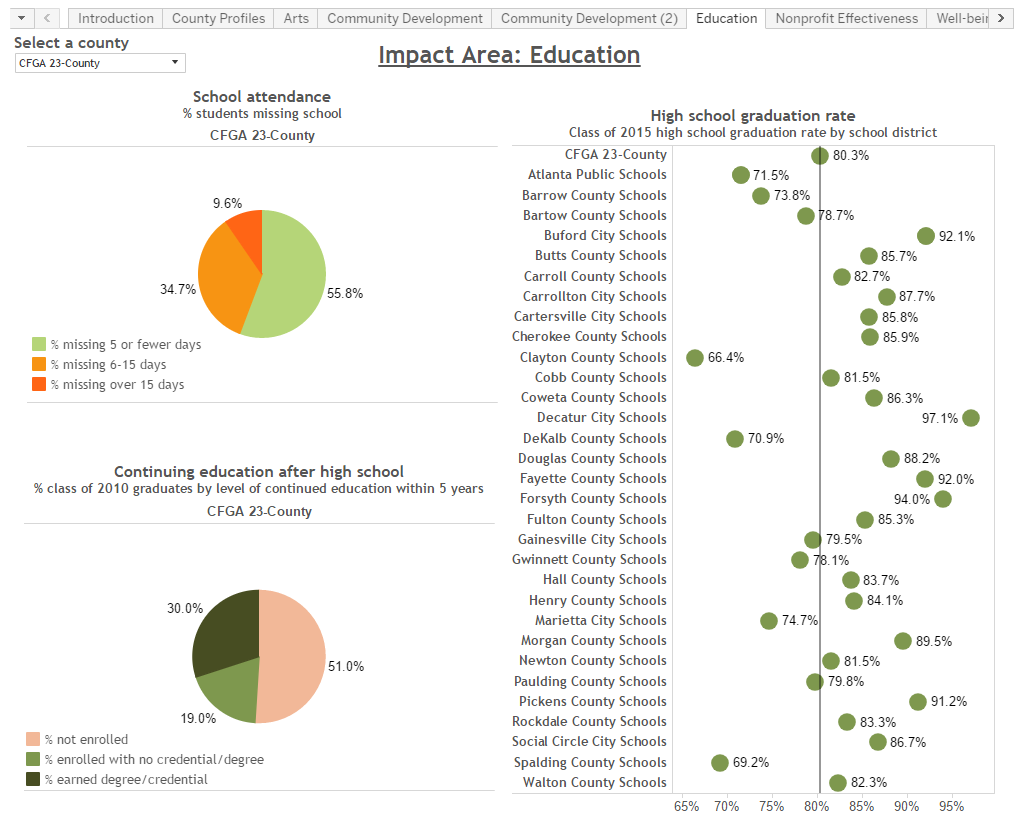 The Community Foundation for Greater Atlanta
http://neighborhoodnexus.org/case-studies/cfga/
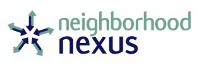 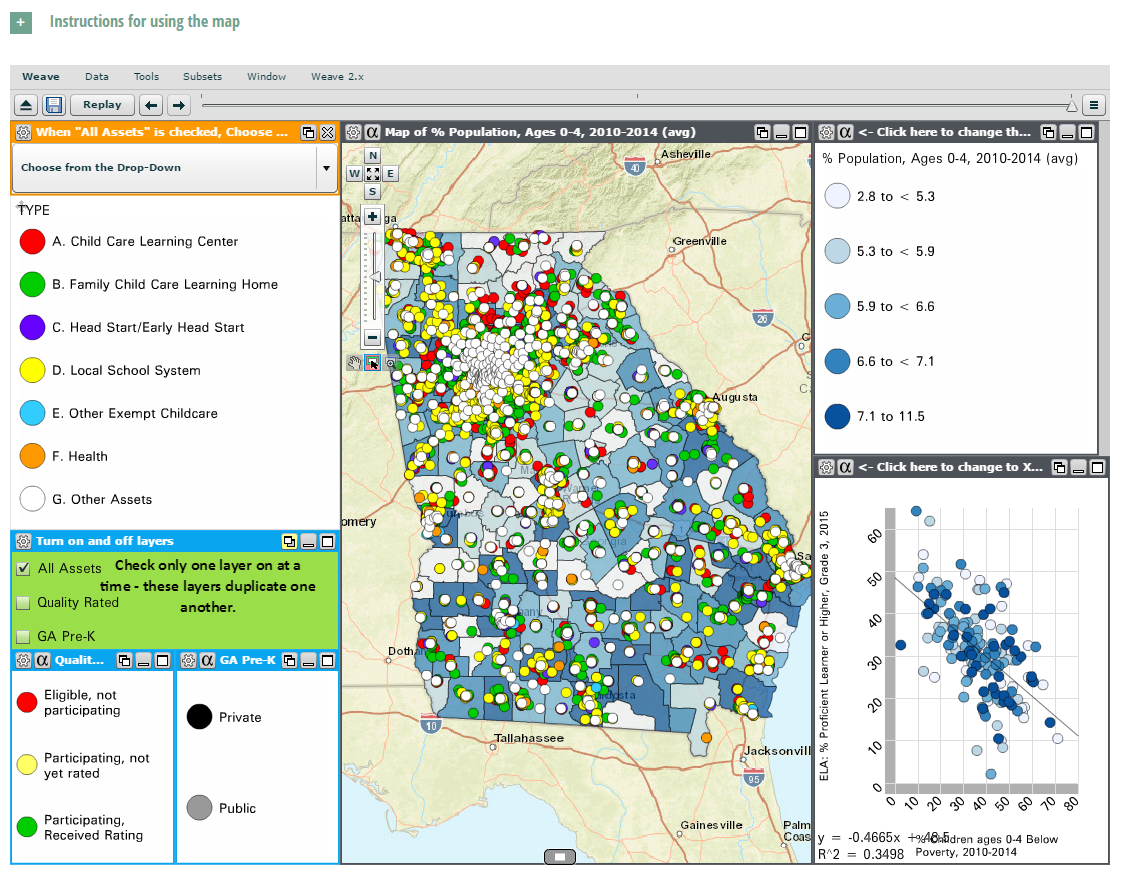 Georgia Early Education Alliance for Ready Students (GEEARS)
http://neighborhoodnexus.org/case-studies/geears/
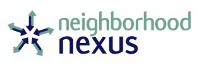 City of Atlanta Dashboard
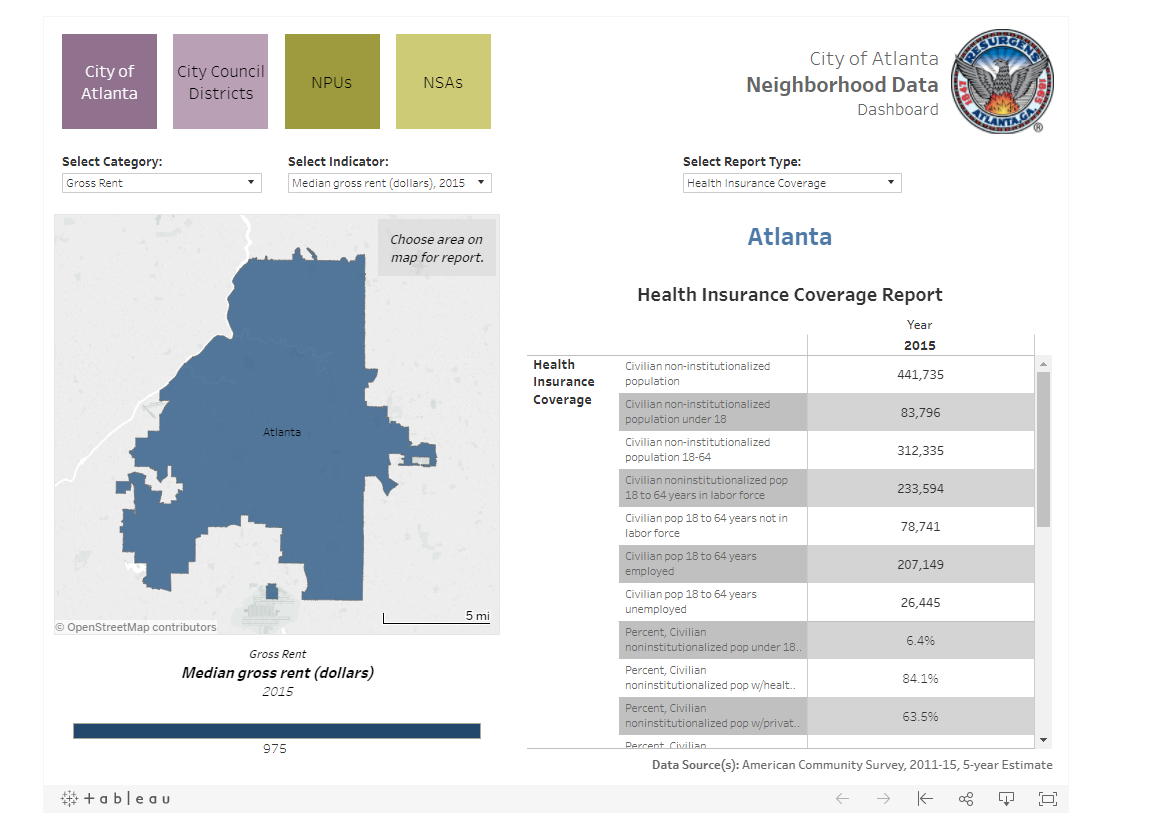 14
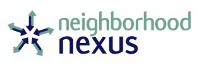 Atlanta and Beyond:
Exploring Who We Are and Why We Are the Way We Are
Mike Carnathan
Manager, Research & Analytics
Atlanta Regional Commission/Neighborhood Nexus 
January 18, 2017
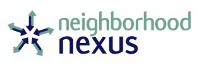 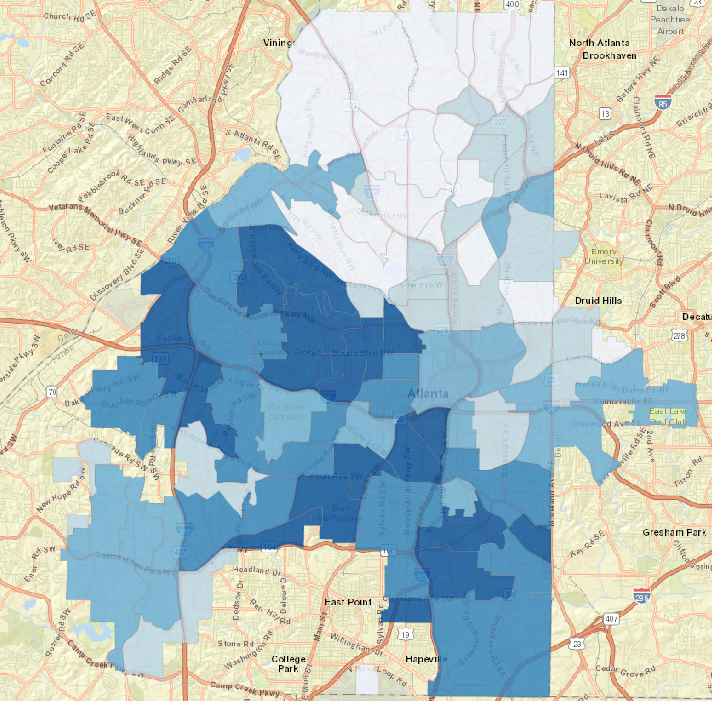 http://www.neighborhoodnexus.org/project_coa
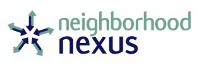 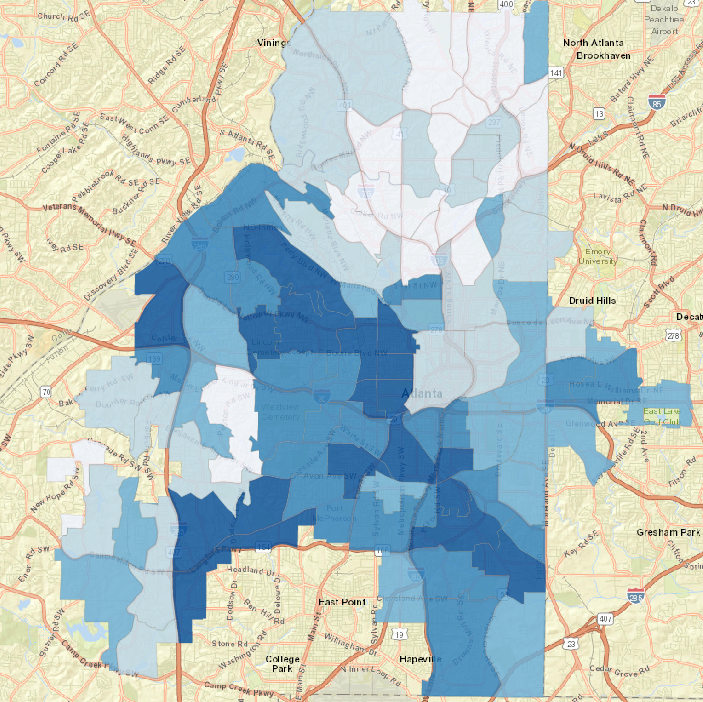 http://www.neighborhoodnexus.org/project_coa
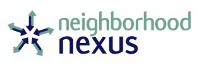 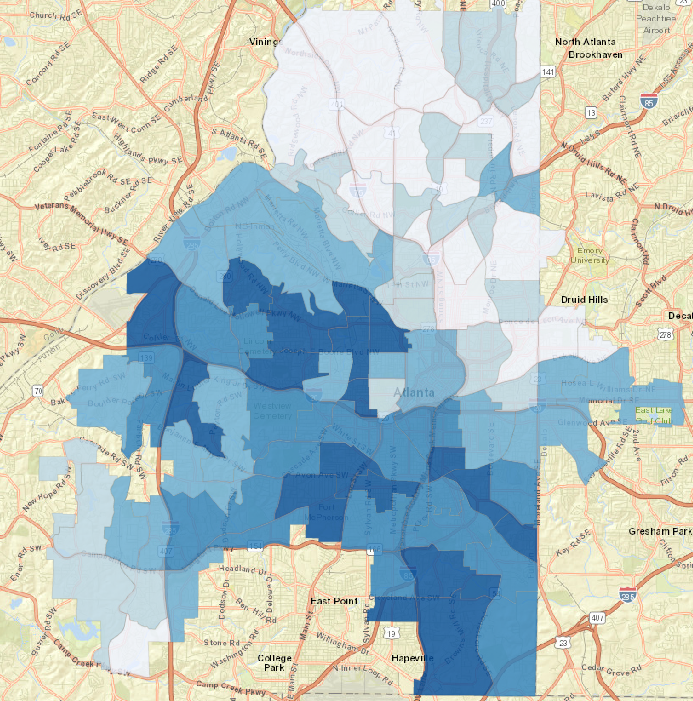 http://www.neighborhoodnexus.org/project_coa
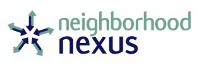 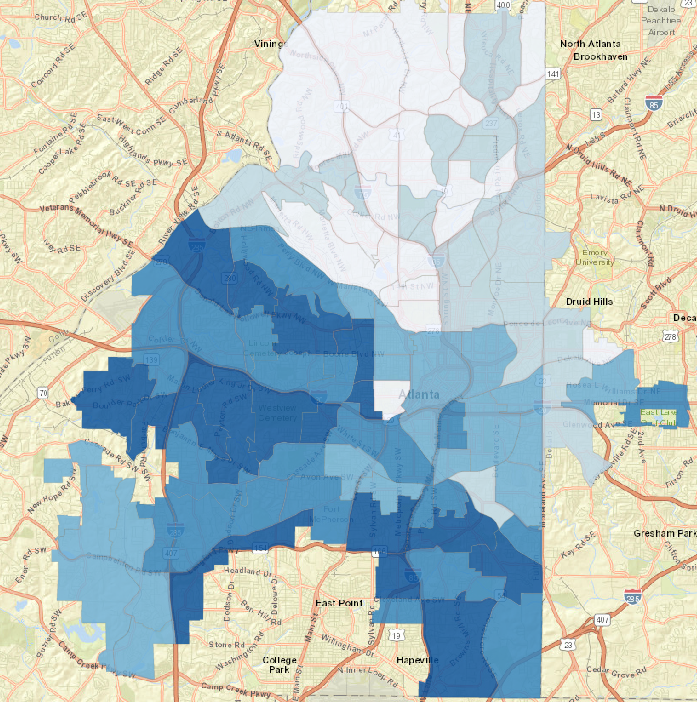 http://www.neighborhoodnexus.org/project_coa
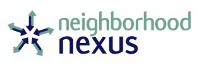 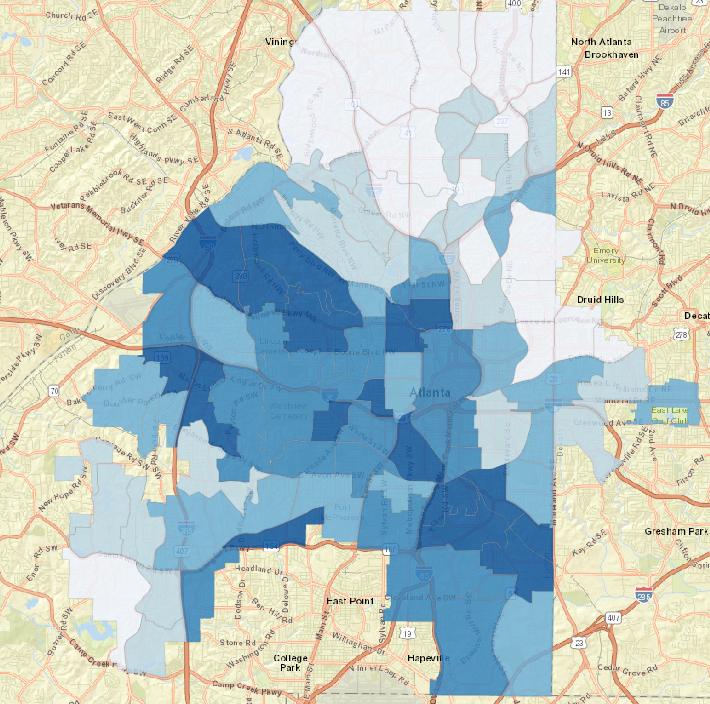 http://www.neighborhoodnexus.org/project_coa
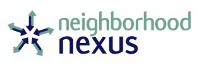 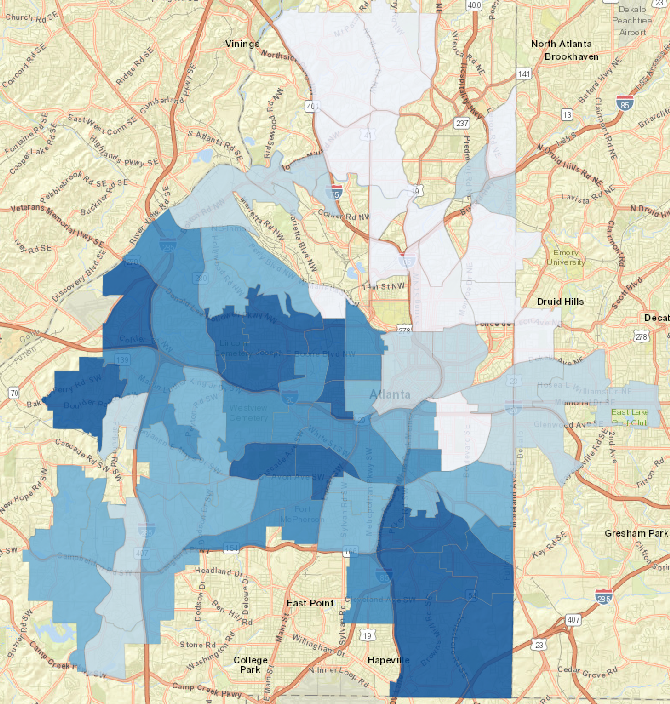 http://www.neighborhoodnexus.org/project_coa
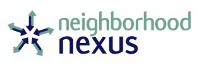 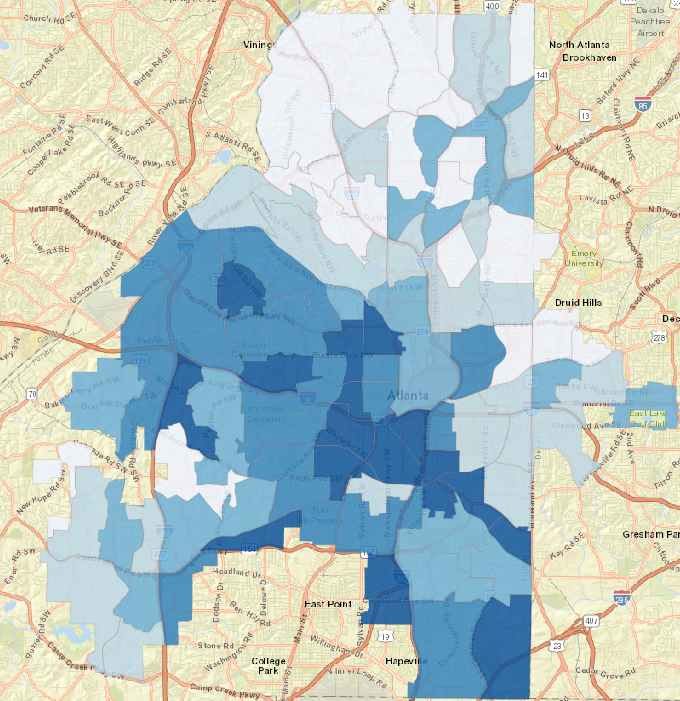 http://www.neighborhoodnexus.org/project_coa
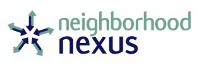 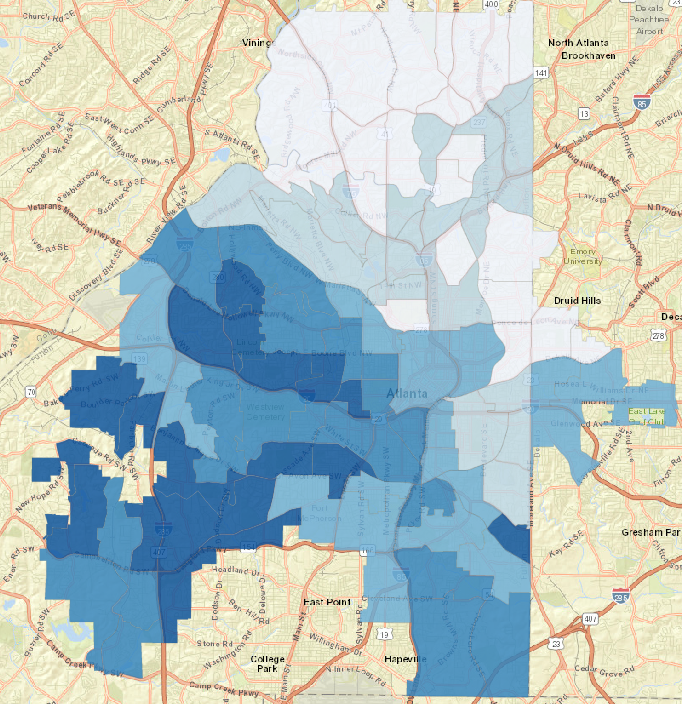 http://www.neighborhoodnexus.org/project_coa
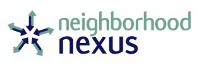 Did you notice any similarities?
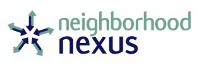 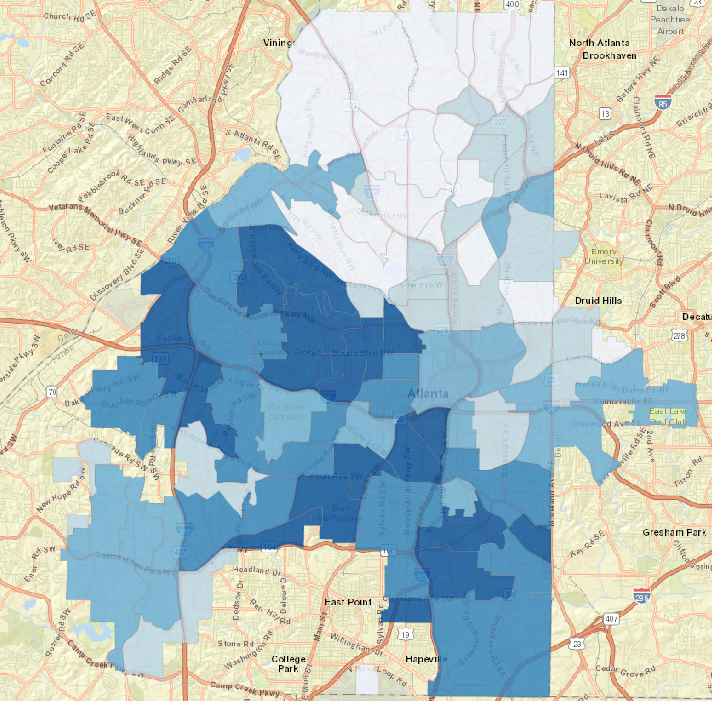 % Violent Crimes
http://www.neighborhoodnexus.org/project_coa
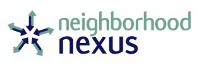 Source: Atlanta PD; via Neighborhood Nexus
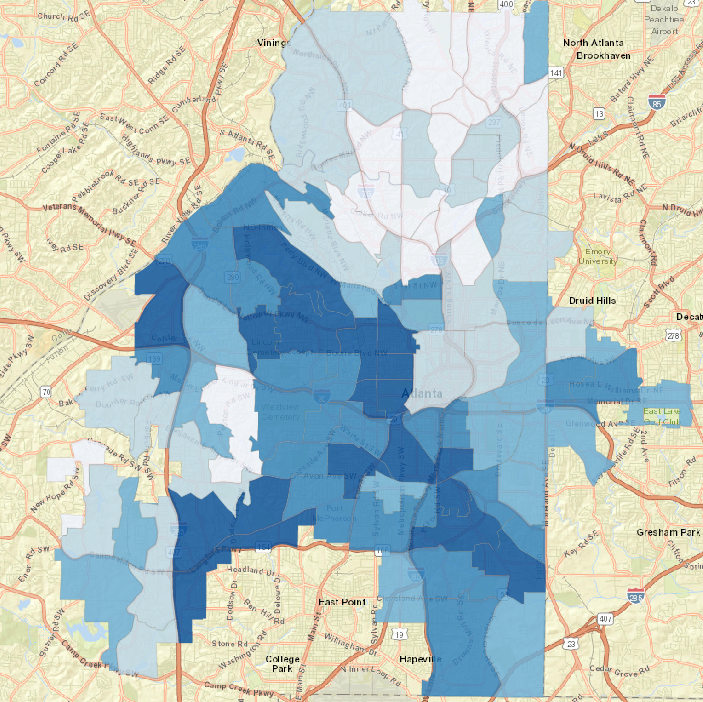 % Units Surveyed in poor or deteriorated condition
http://www.neighborhoodnexus.org/project_coa
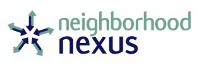 Source: Atlanta Housing Survey (SCI); via Neighborhood Nexus
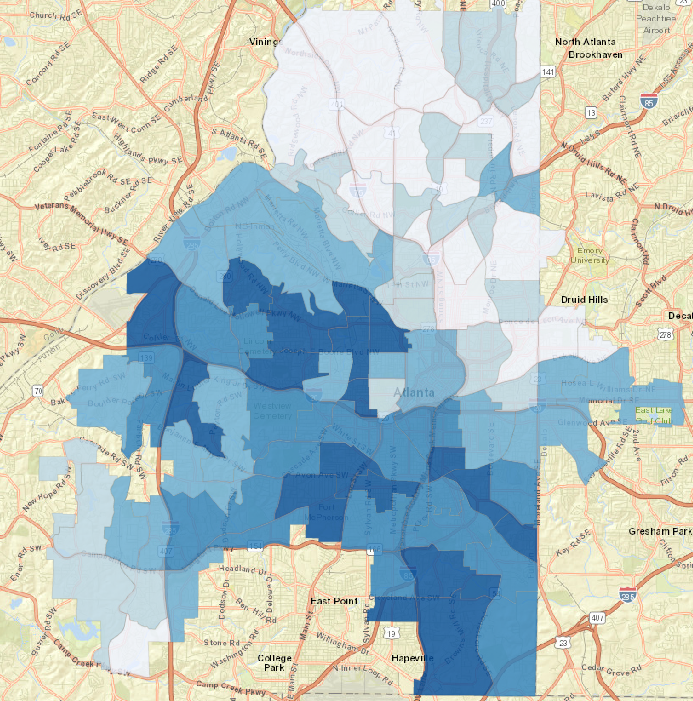 % of Adult Population with No High School Diploma
http://www.neighborhoodnexus.org/project_coa
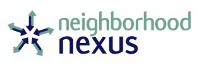 Source: American Community Survey; via Neighborhood Nexus
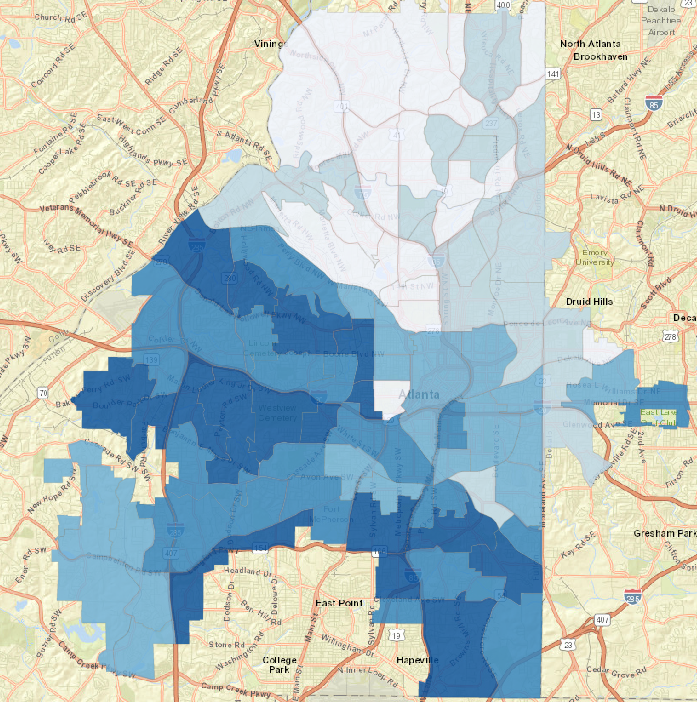 % of 18-64 yr.-olds with a disability
http://www.neighborhoodnexus.org/project_coa
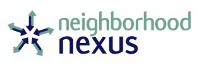 Source: American Community Survey; via Neighborhood Nexus
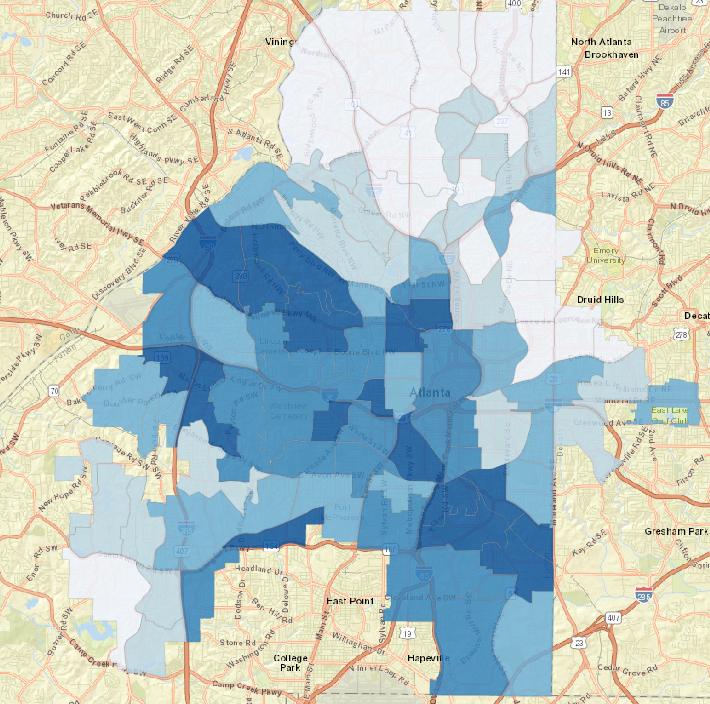 % in Poverty
http://www.neighborhoodnexus.org/project_coa
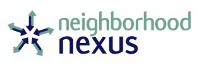 Source: American Community Survey; via Neighborhood Nexus
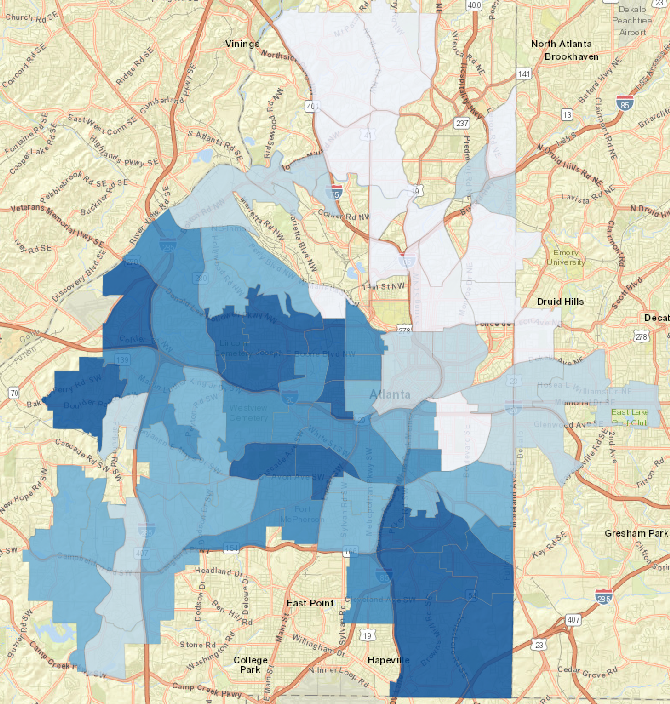 Teen Birth Rate
(per 1,000 births)
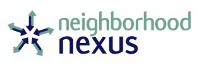 Source: GA DPH; via Neighborhood Nexus
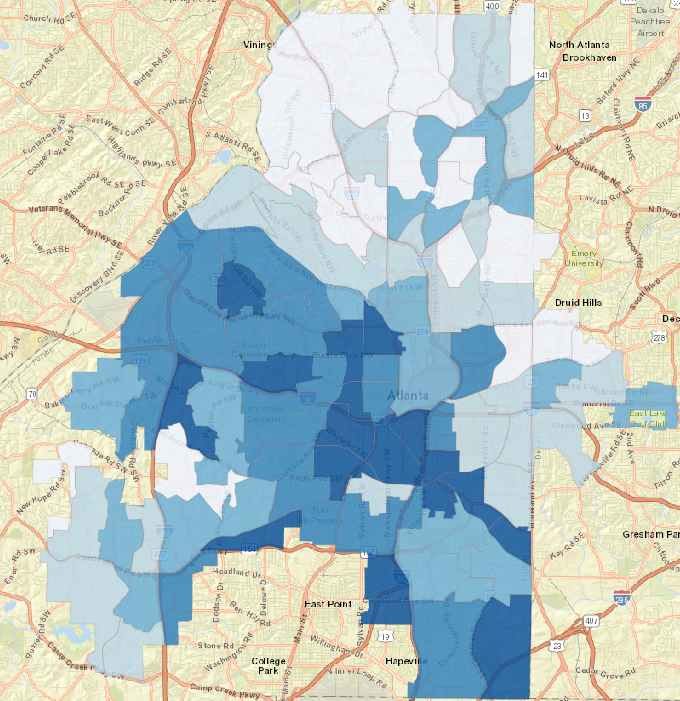 % of households with no vehicles available
http://www.neighborhoodnexus.org/project_coa
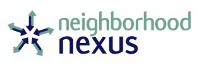 Source: American Community Survey; via Neighborhood Nexus
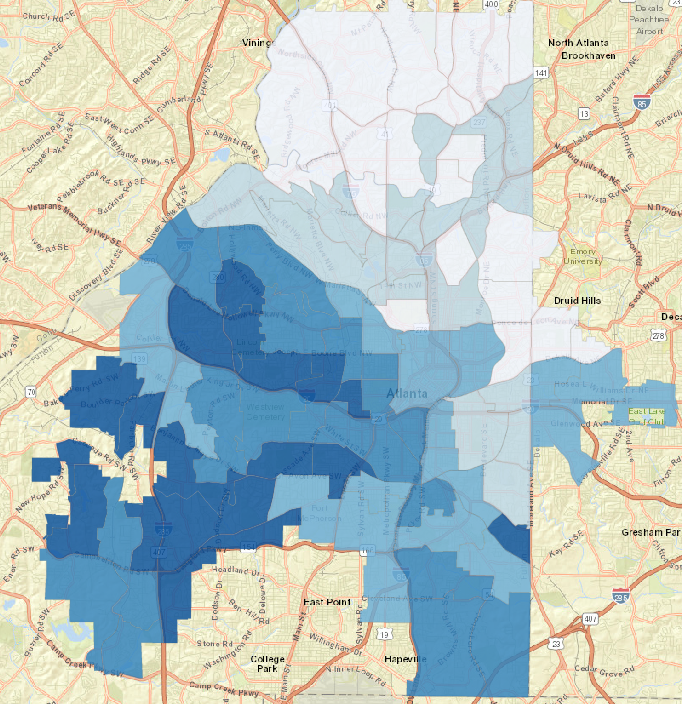 % Black
http://www.neighborhoodnexus.org/project_coa
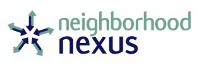 Source: 2010 Census; via Neighborhood Nexus
The Big Sort
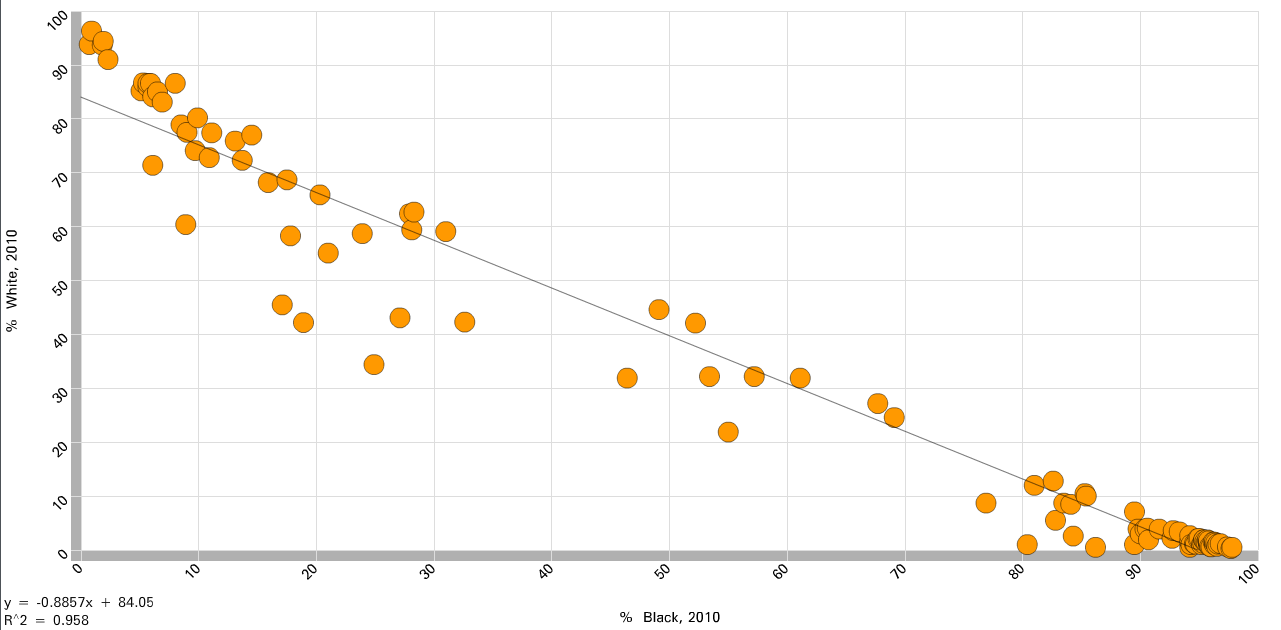 http://www.neighborhoodnexus.org/project_coa
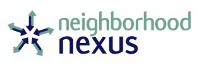 Source: 2010 Census; via Neighborhood Nexus
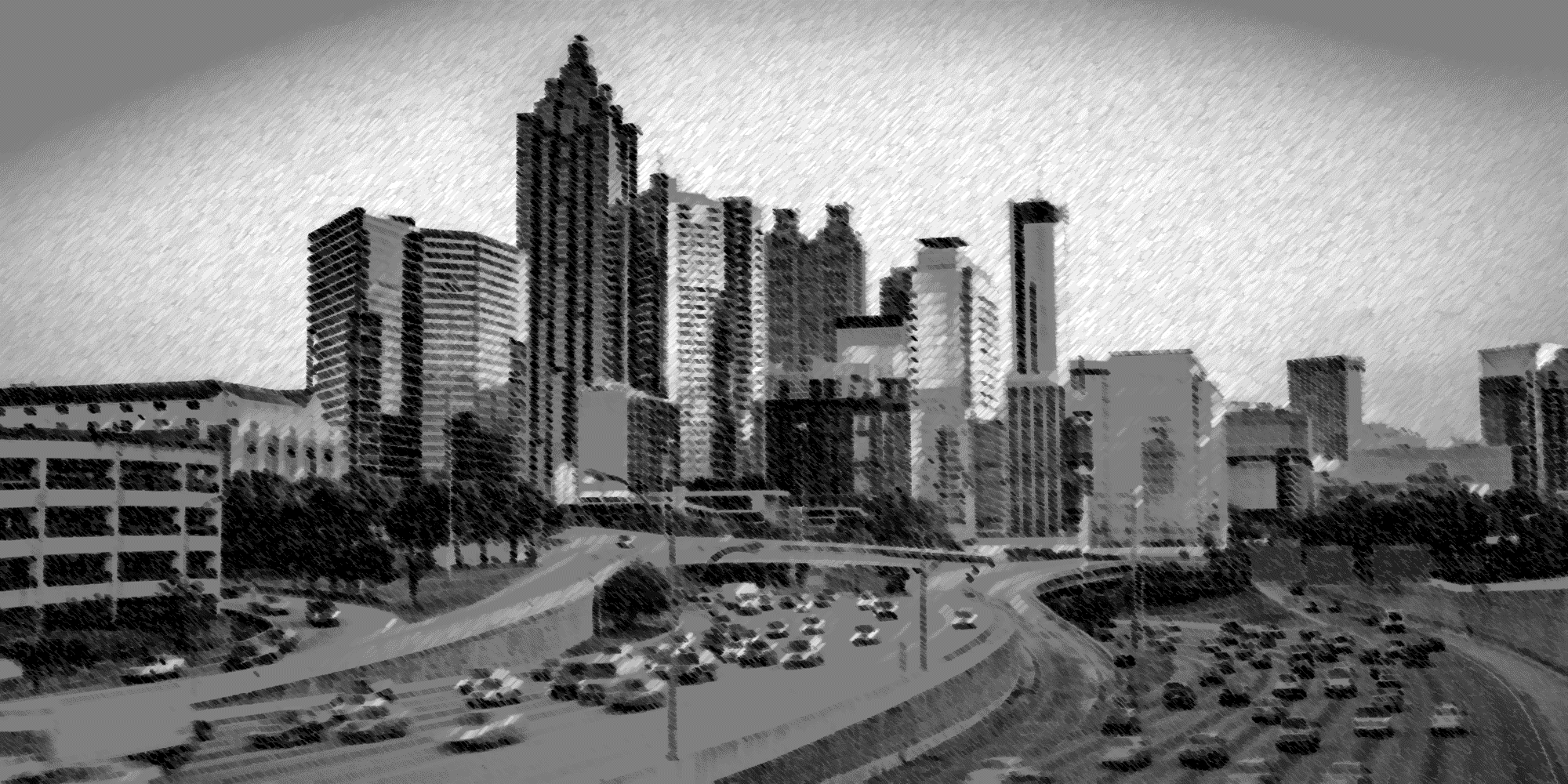 Quick Look Back!
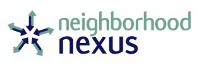 Average Family Income, 1970 ($2013)
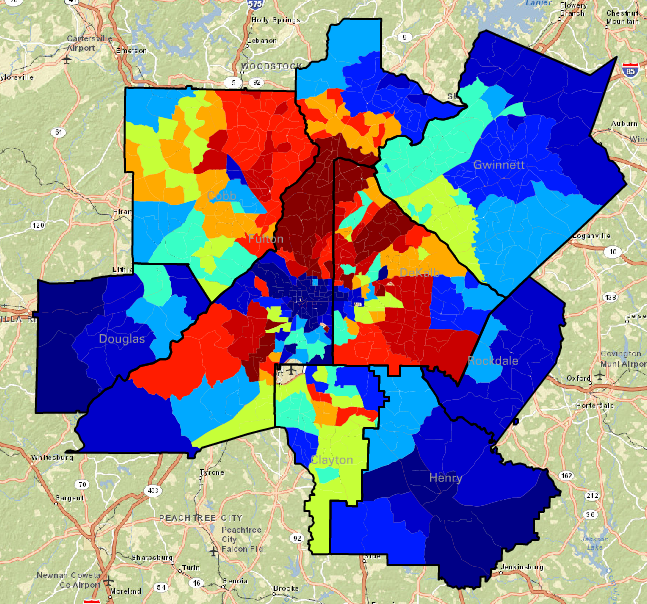 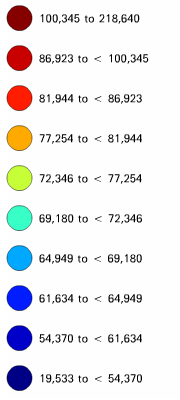 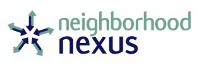 Source: Neighborhood Change Database, Geolytics (analysis by ARC Research)
Average Family Income, 2009-2013 ($2013)
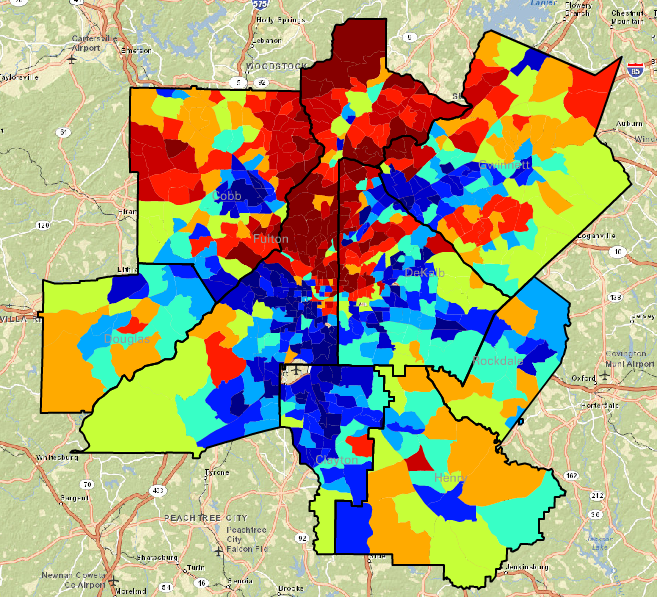 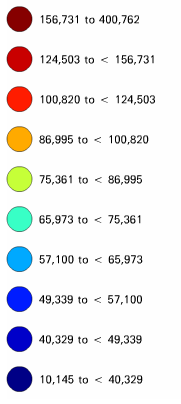 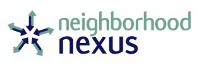 Source: Neighborhood Change Database, Geolytics (analysis by ARC Research)
Change in Family Income: 1970 – Current (2009-2013)
Neighborhoods with Largest Declines in Average Family Income
Neighborhoods with Largest Increases in Average Family Income
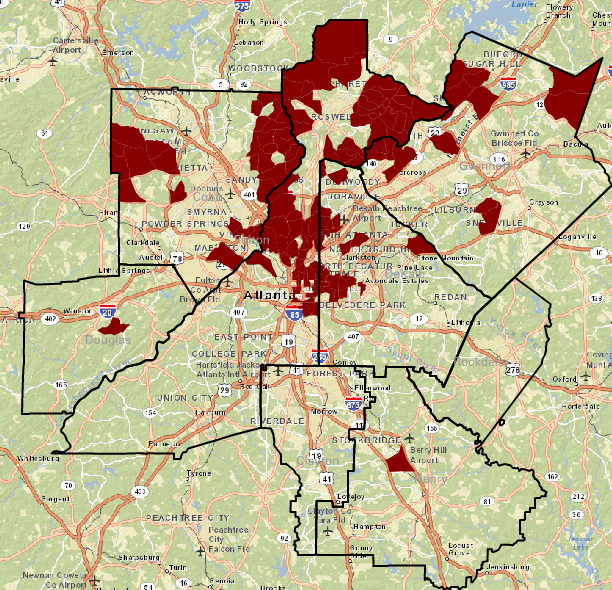 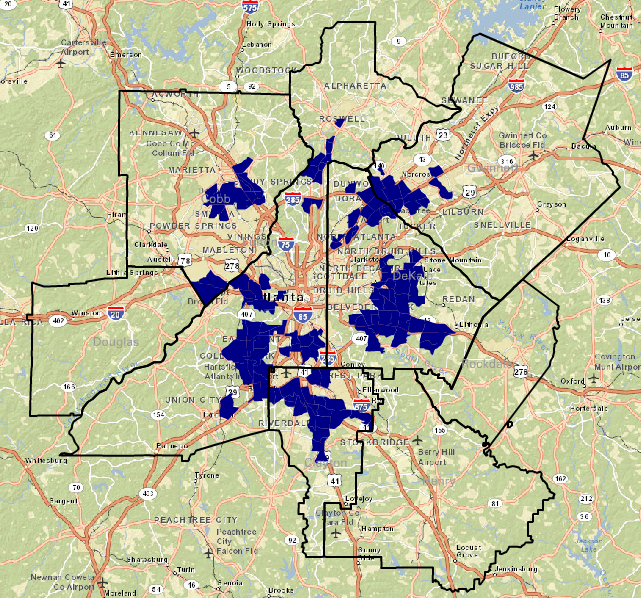 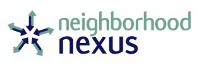 Source: Neighborhood Change Database, Geolytics (analysis by ARC Research)
The “Systems” Look At Metro Atlanta
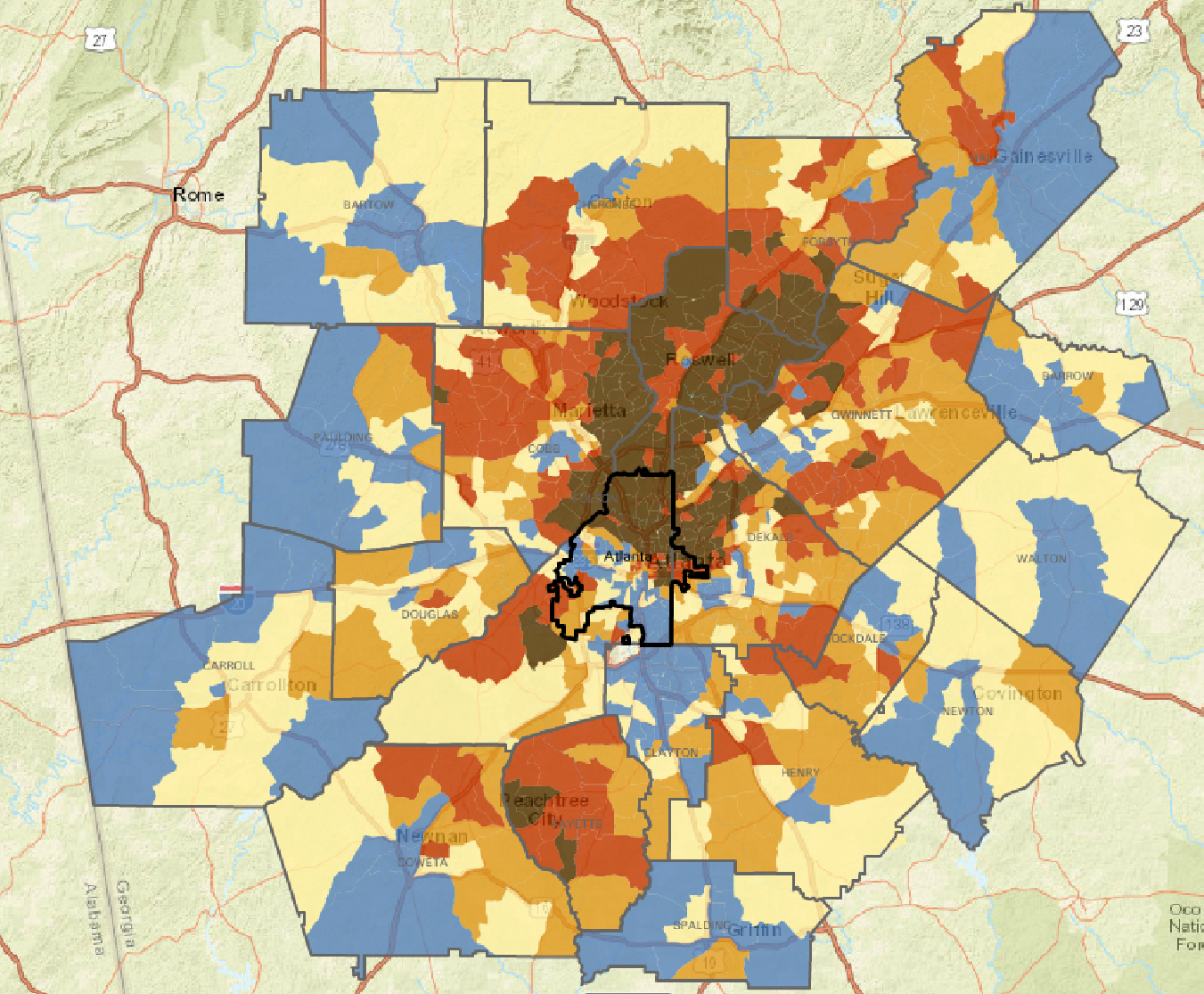 College Educated
Source: 2010 Census
The “Systems” Look At Metro Atlanta
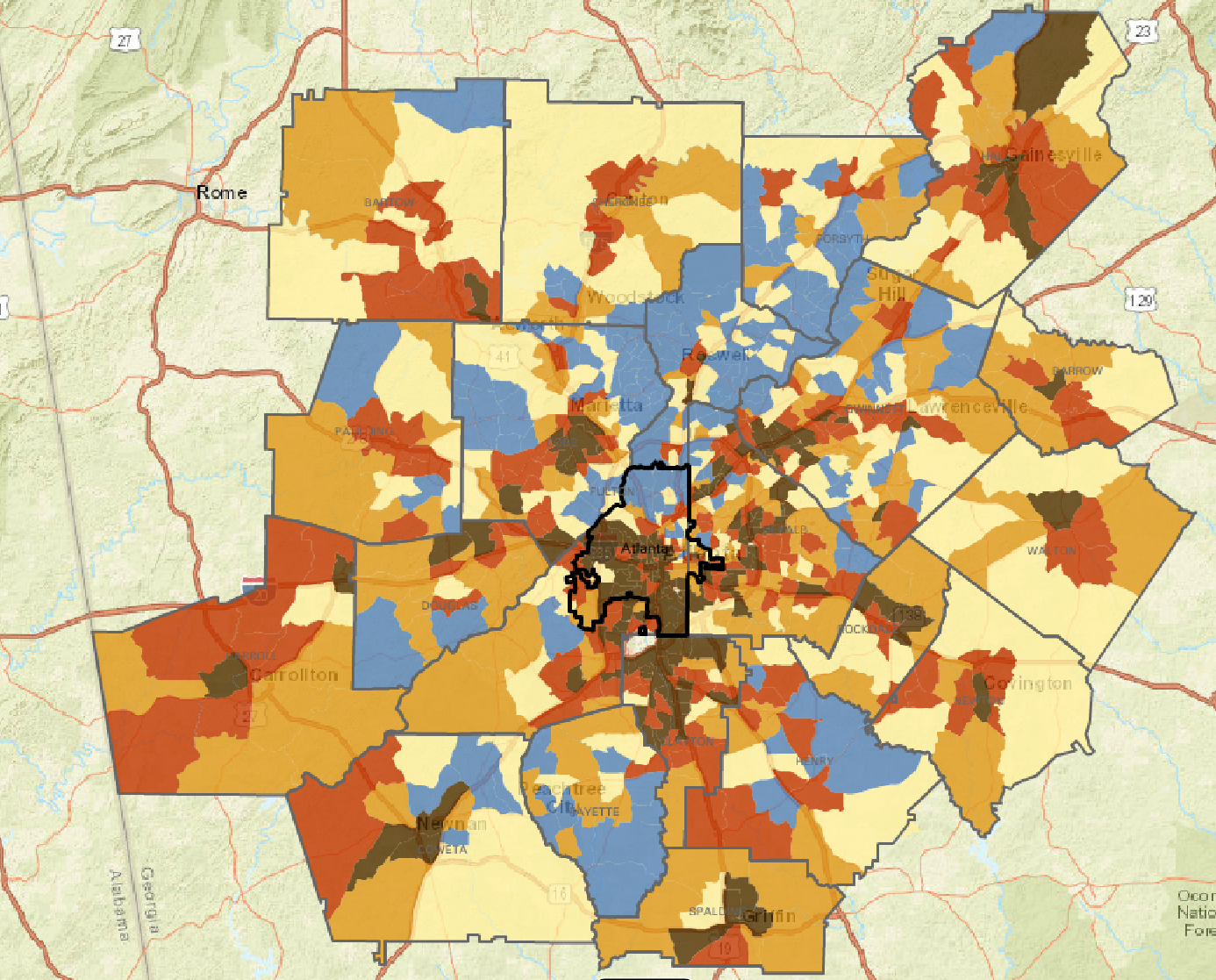 Poverty
Source: 2010 Census
Atlanta’s Wealthy is VERY Wealthy…
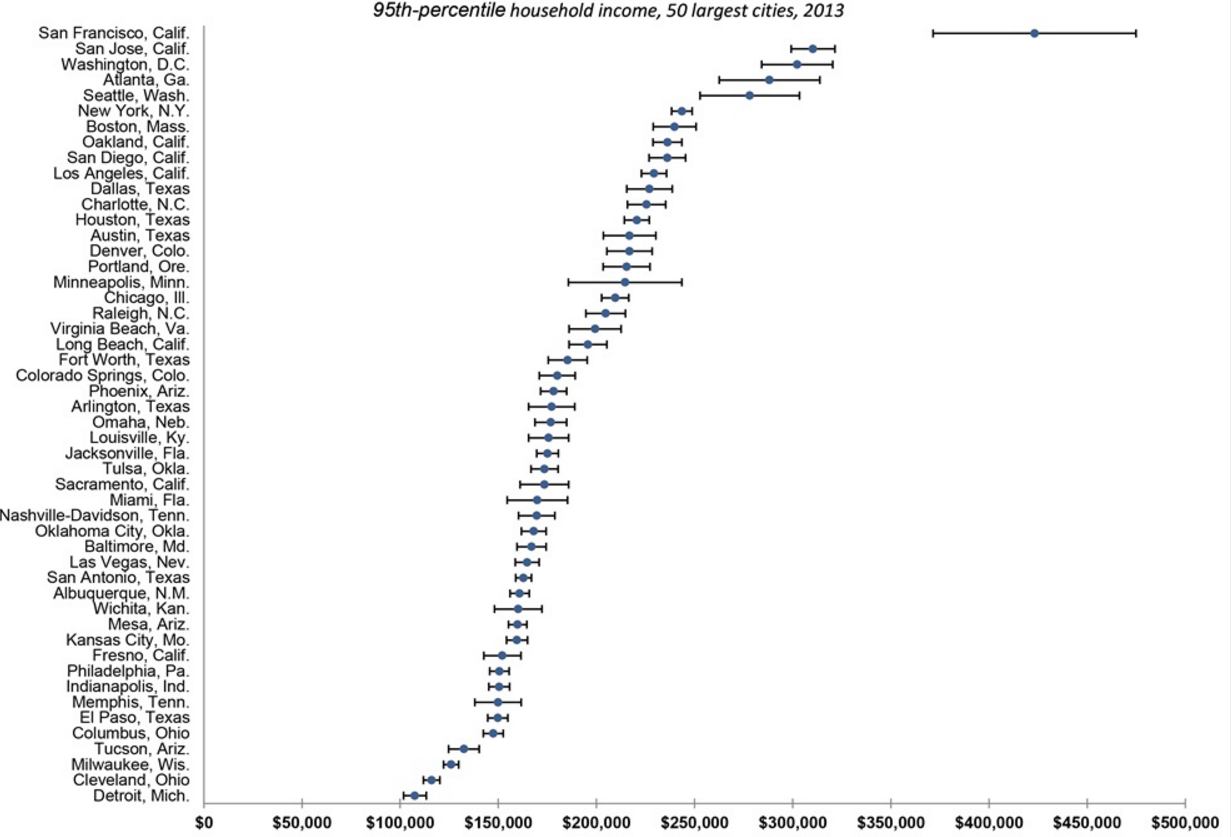 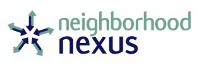 Source: US Census
[Speaker Notes: And as you can see here, the South Atlantic region – Virginia, the Carolinas, Georgia and Florida – is expected to add more people than any other region in the nation over the next 25 years or so. This should bode well for our economic future. Still, there are plenty of opportunities for us to make sure metro Atlanta not only participates in this growth, but becomes the place to be for the next generation of creative workers.]
…Which Leads to High Income Inequality
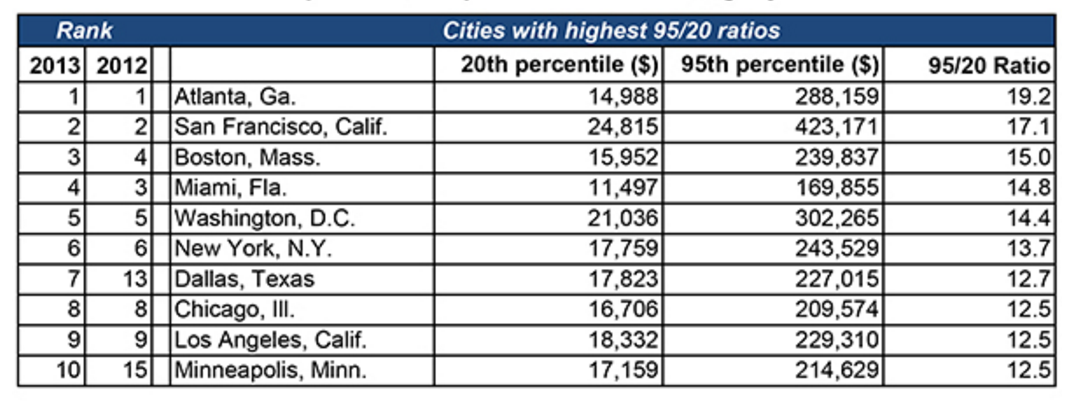 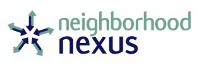 Source: ESRI Demographics
Residents Struggle for Housing Costs in High Poverty Neighborhoods
42
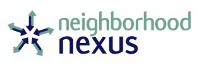 Source: 2010-2014 American Community Survey, via Neighborhood Nexus
… and struggle in other ways as well…
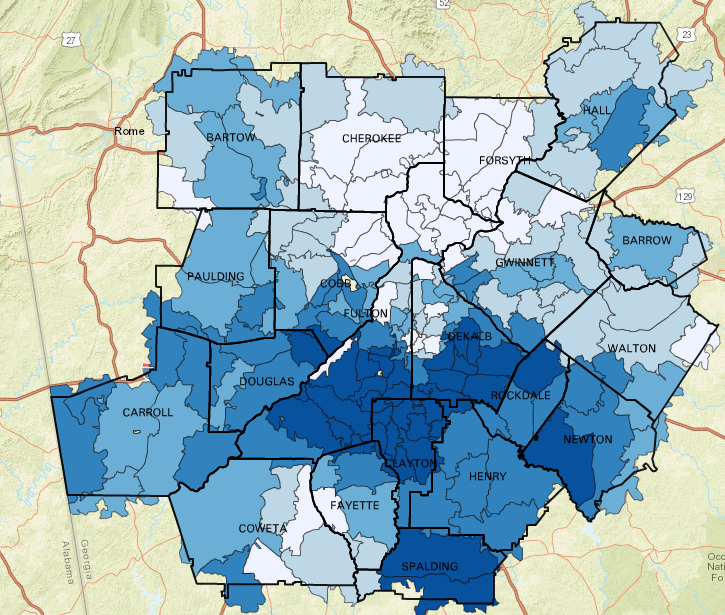 % of Homes with “Negative Equity”

(Owe more on the house 
than what it is worth)
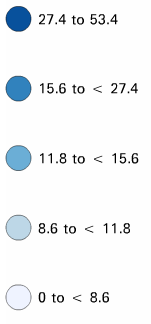 http://www.neighborhoodnexus.org/zip-code-mapping
43
Source: Zillow, via Neighborhood Nexus
Low-Income Workers & Low-Income Jobs
Where Low-Income Workers Live
Where Low-Income Jobs Are Located
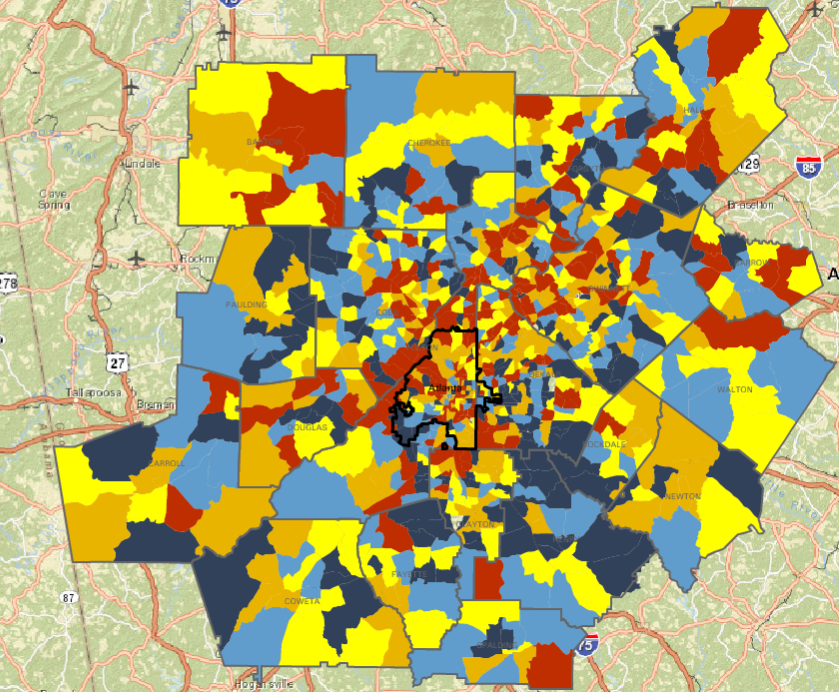 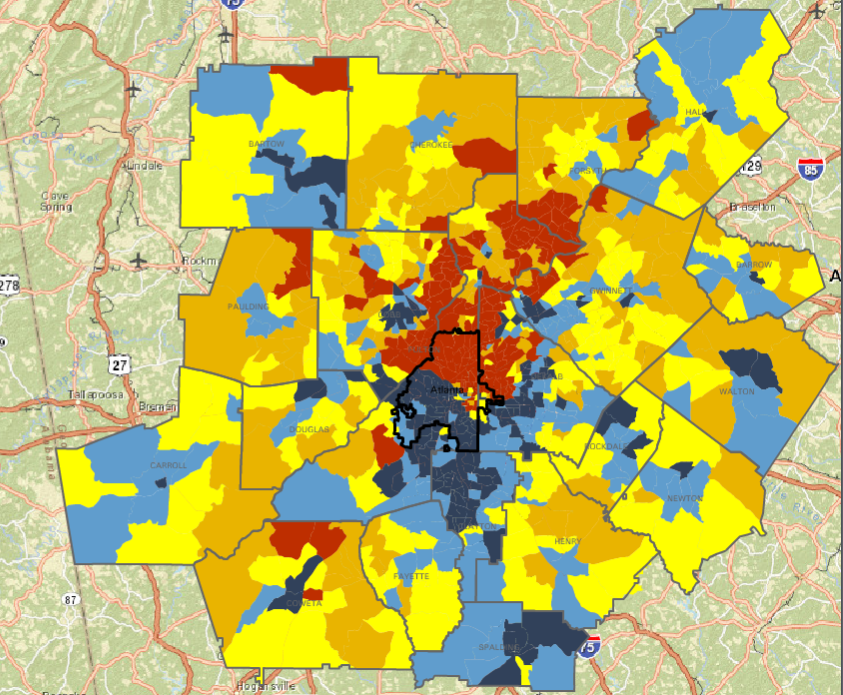 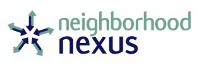 Source: LEHD, Census
Where to Now?
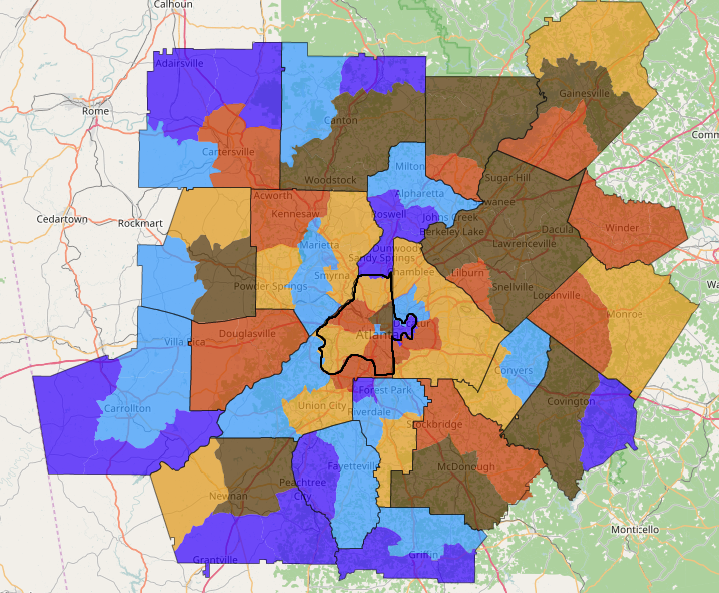 Forecast Population Change, 2015-2040
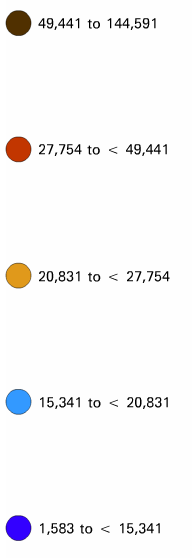 http://www.neighborhoodnexus.org/
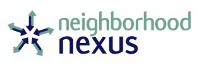 Source: ARC’s Forecast Series 15
Working with our Partners to define and address Inequalities
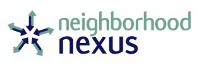 Invest Atlanta
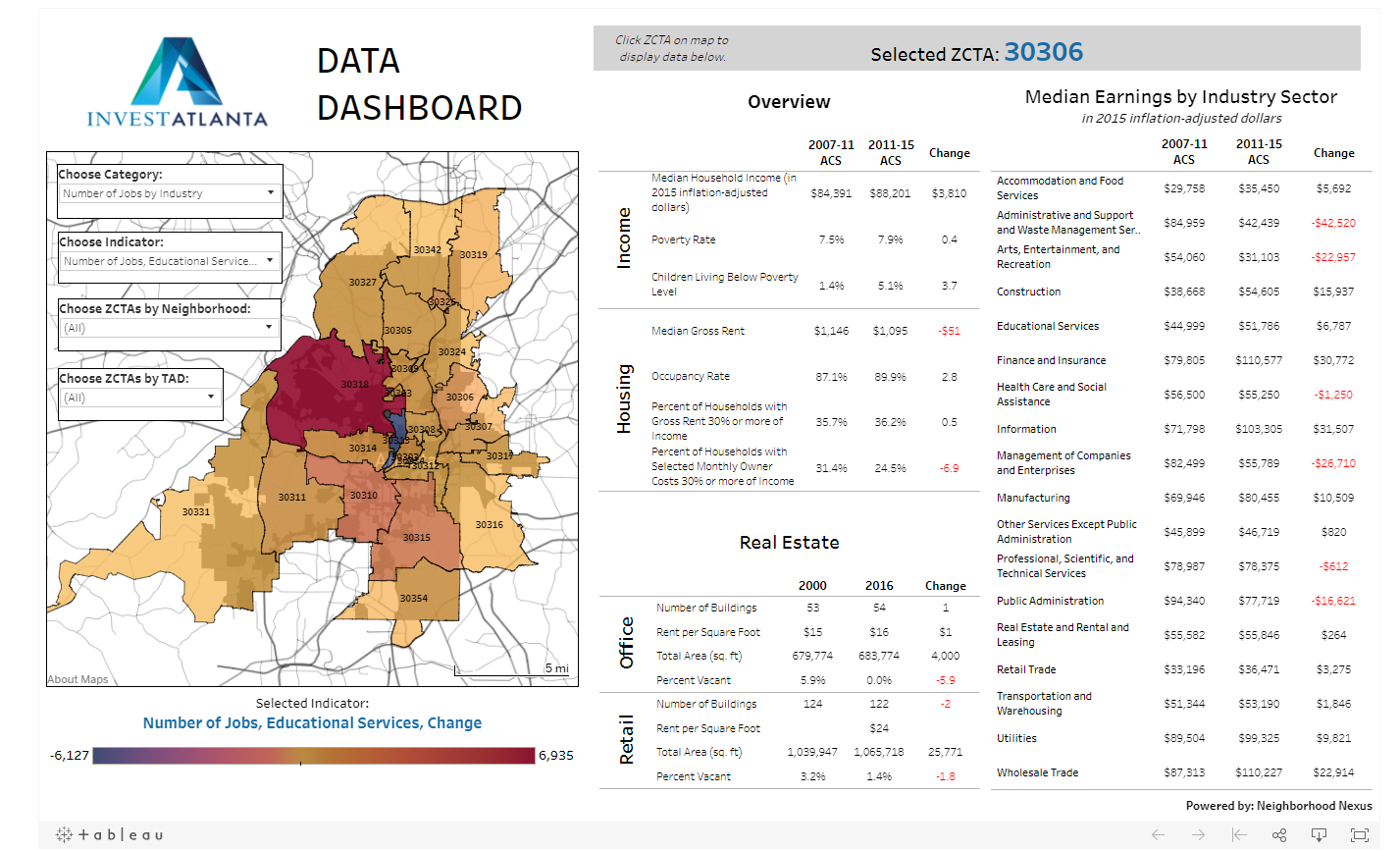 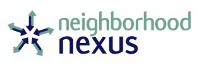 Westside Future Fund Microsite (with Tools)
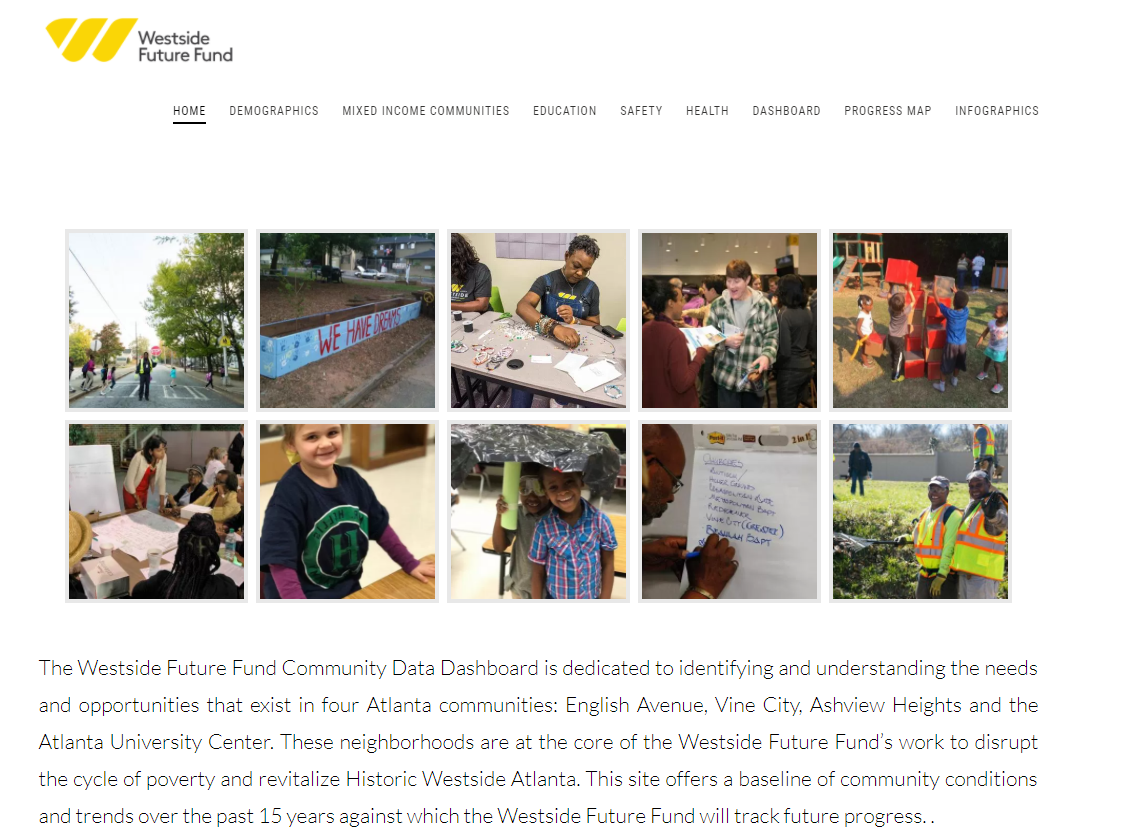 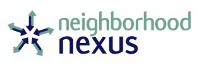 Westside Future Fund Investment Map
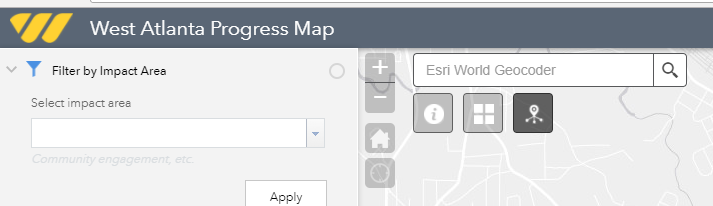 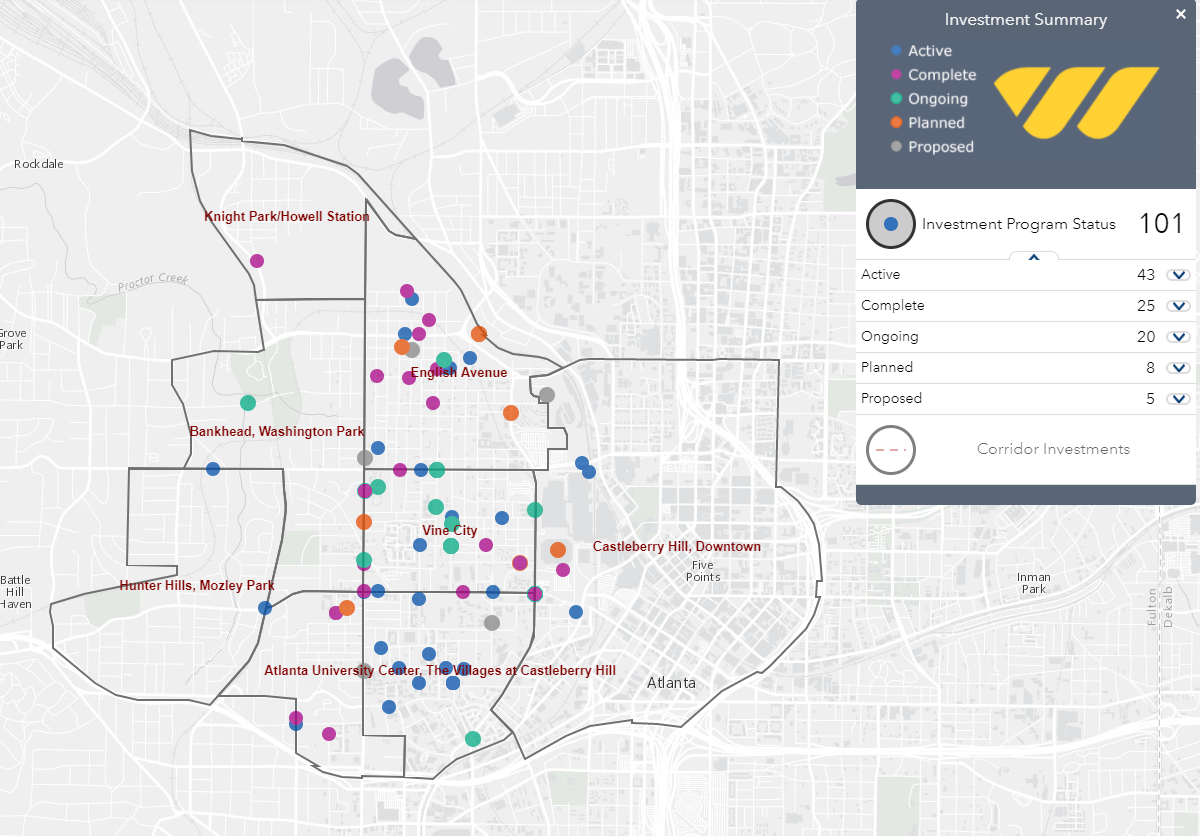 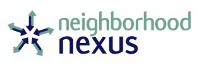 Laureus for Sport Good
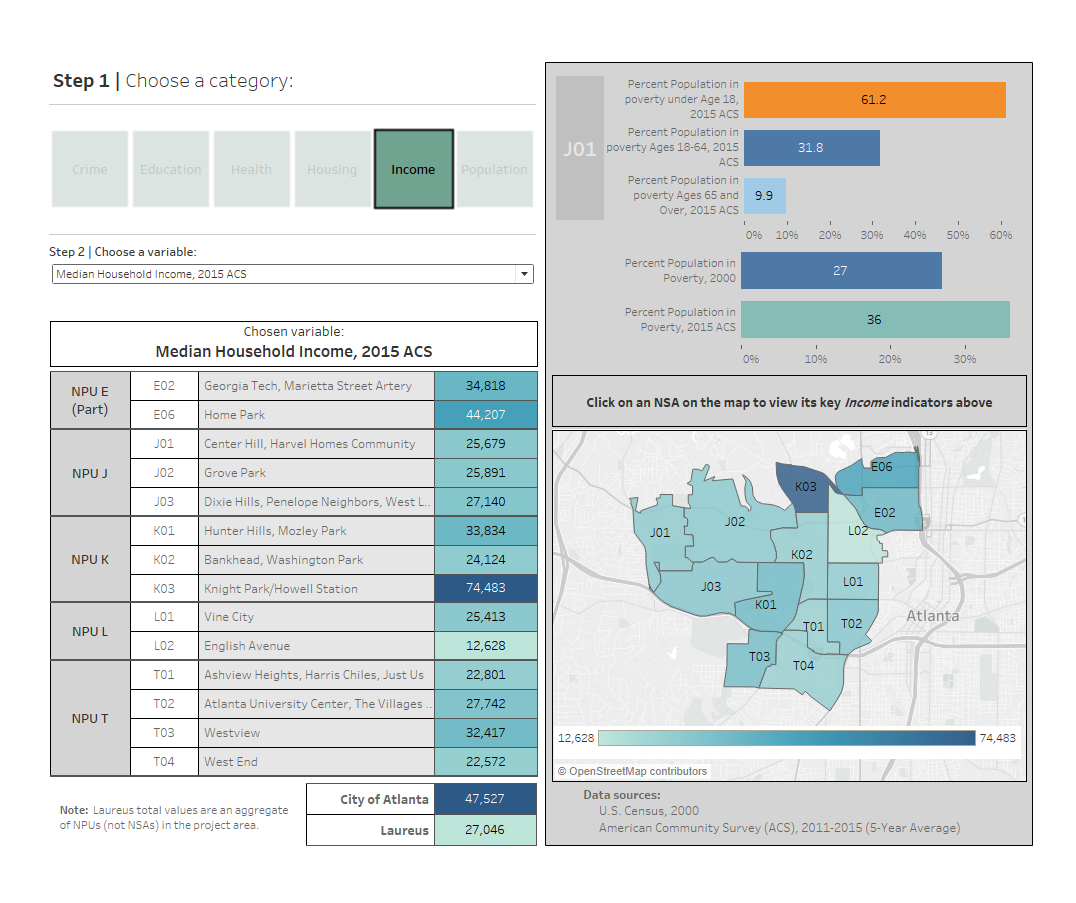 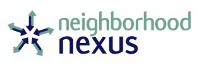 Laureus StoryMap
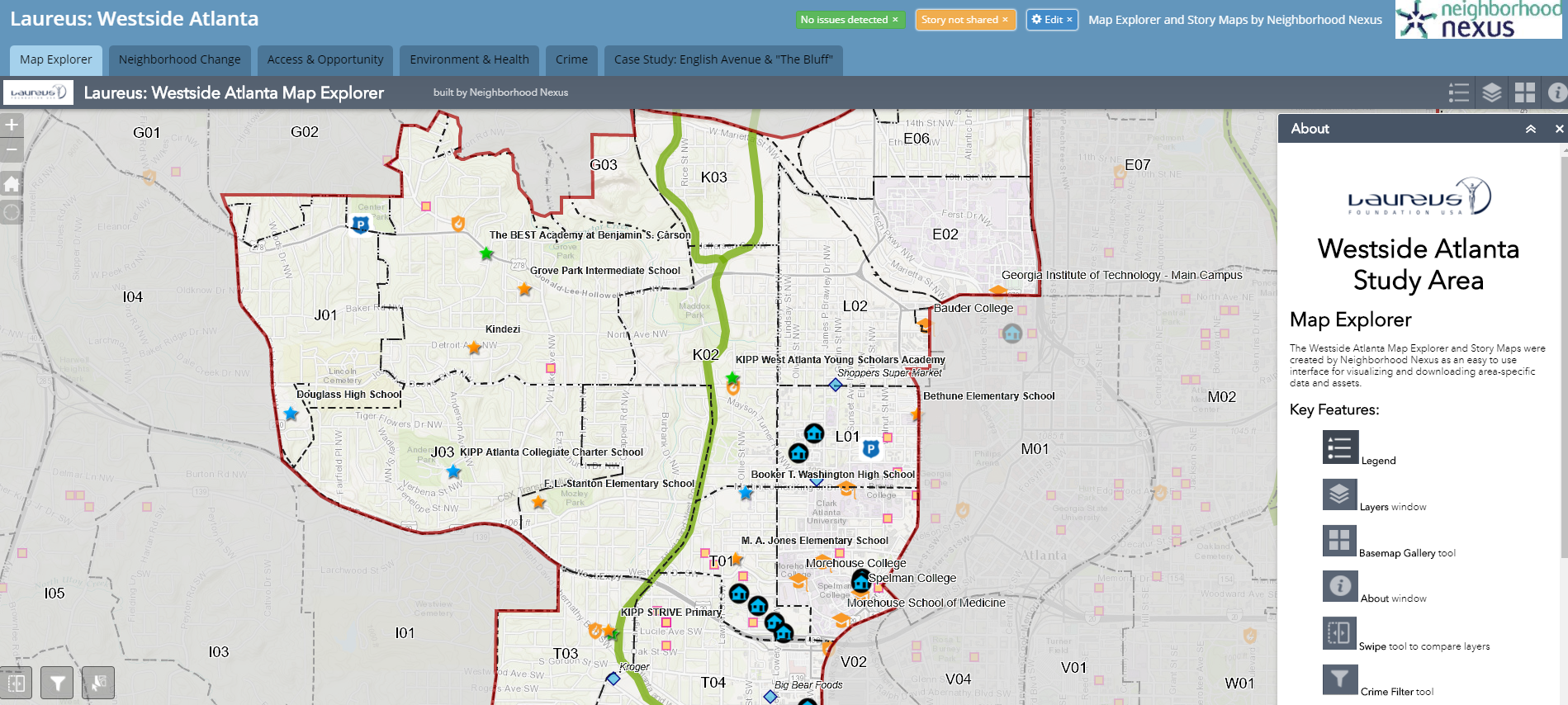 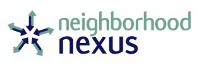